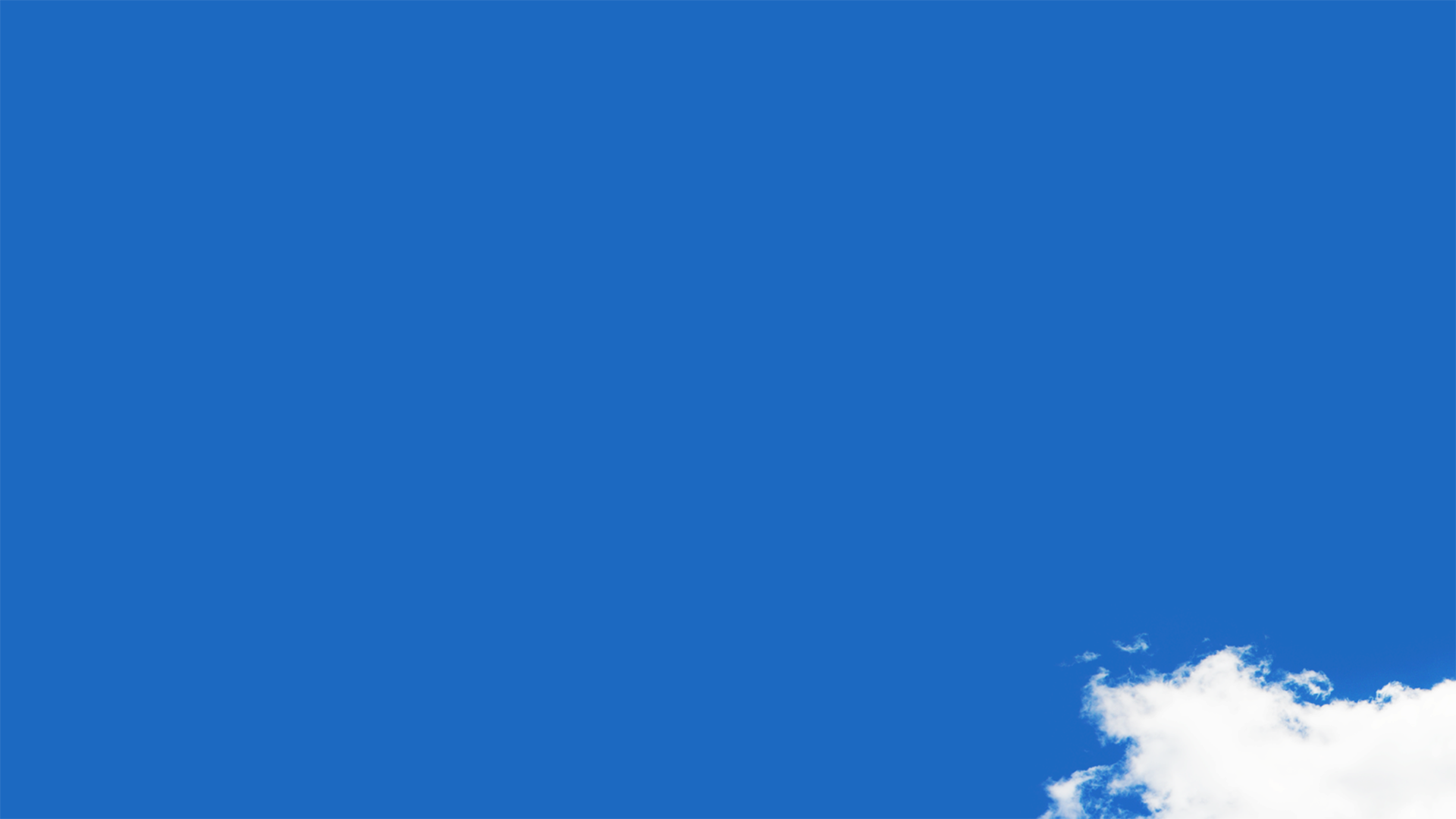 Secretaria de Aviação Civil – PR
DESENVOLVIMENTO DO
SISTEMA AEROPORTUÁRIO
Ministro Eliseu Padilha
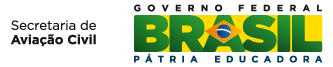 – A DEMOCRATIZAÇÃO DO –
TRANSPORTE AÉREO
•
•
A redução do custo da passagem aérea doméstica: 48% de redução entre 2004 e 2014
Aumento no número de passageiros: 117 milhões de passageiros em 2014 – 170% de aumento entre 2004-2014  (10% de média anual) 

(Fonte: ANAC)
Desenvolvimento expressivo do transporte aéreo brasileiro
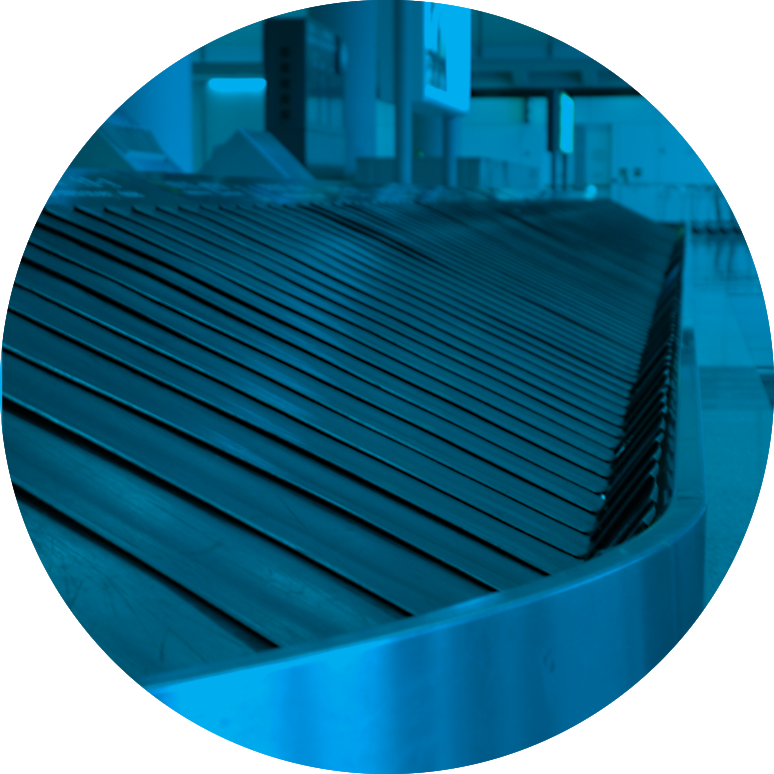 – A DEMOCRATIZAÇÃO DO –
TRANSPORTE AÉREO
•
O transporte aéreo brasileiro ainda está em expansão, e todas as projeções apontam para esta direção – devemos triplicar a capacidade em 20 anos
0,59 viagem/hab X 1,7 viagem/hab em mercados desenvolvidos 
(Fonte: McKinsey&Co, 2010)
E a demanda por transporte aéreo continuará crescendo…
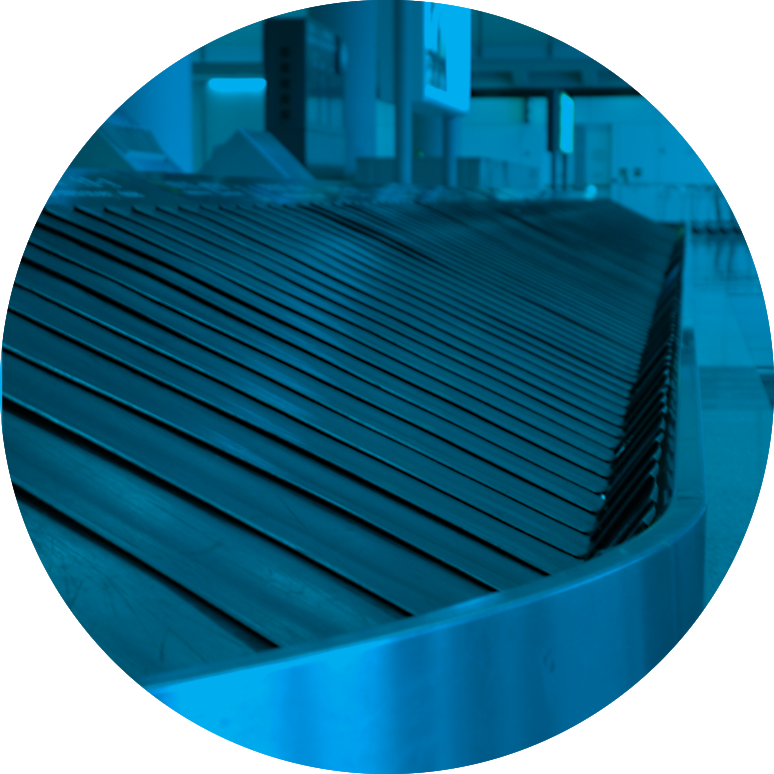 218 mi pax
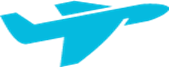 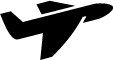 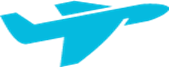 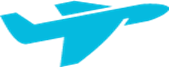 2014
2034
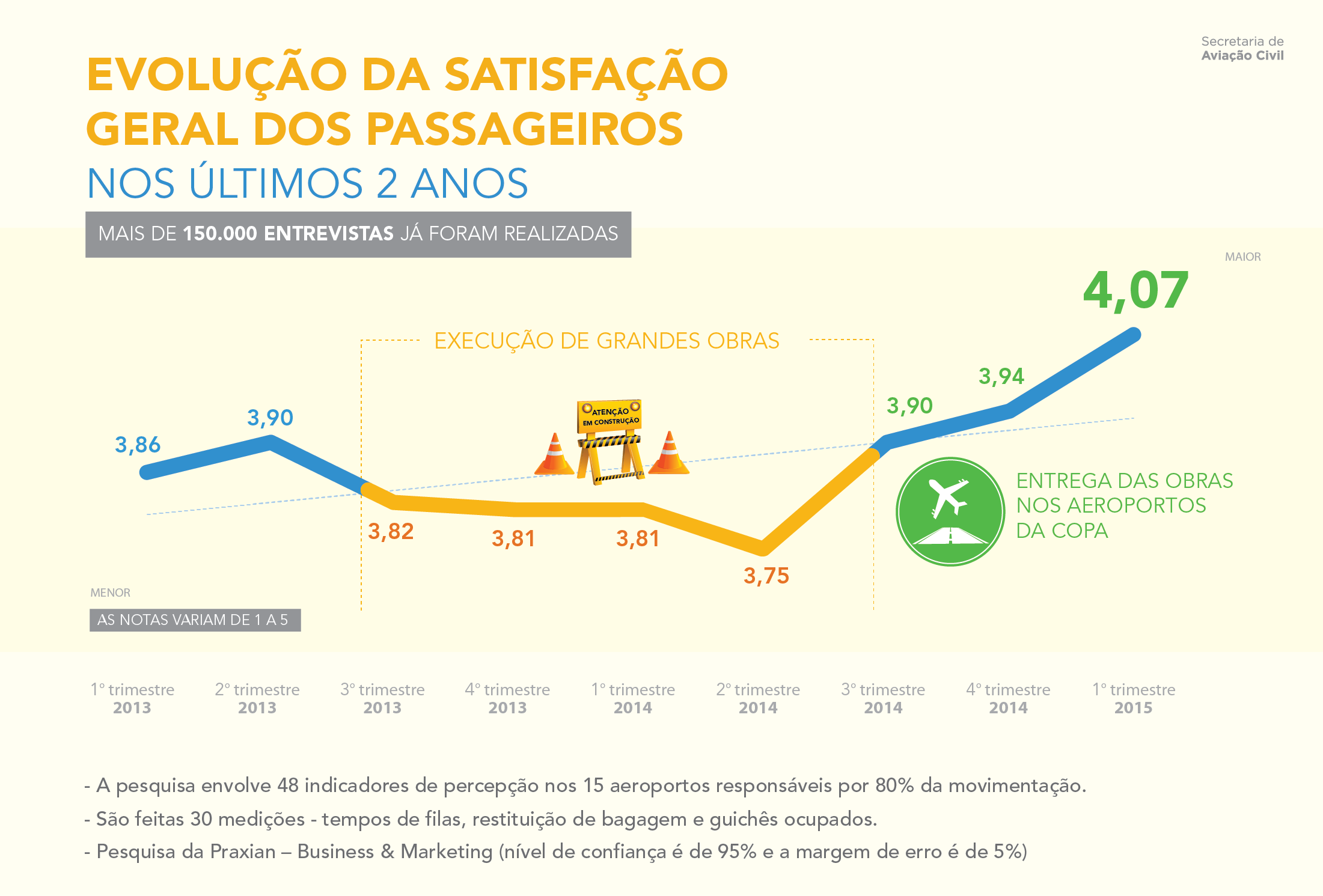 Pesquisa com 48 indicadores de percepção, 30 medições nos 15 aeroportos responsáveis por 80% da movimentaçãoPesquisa da Praxian – Bussiness & Marketing, margem de erro de 5%
– AEROPORTOS MAIS –
PONTUAIS
O índice de atrasos nos aeroportos brasileiros melhorou 62% de 2007 a 2014
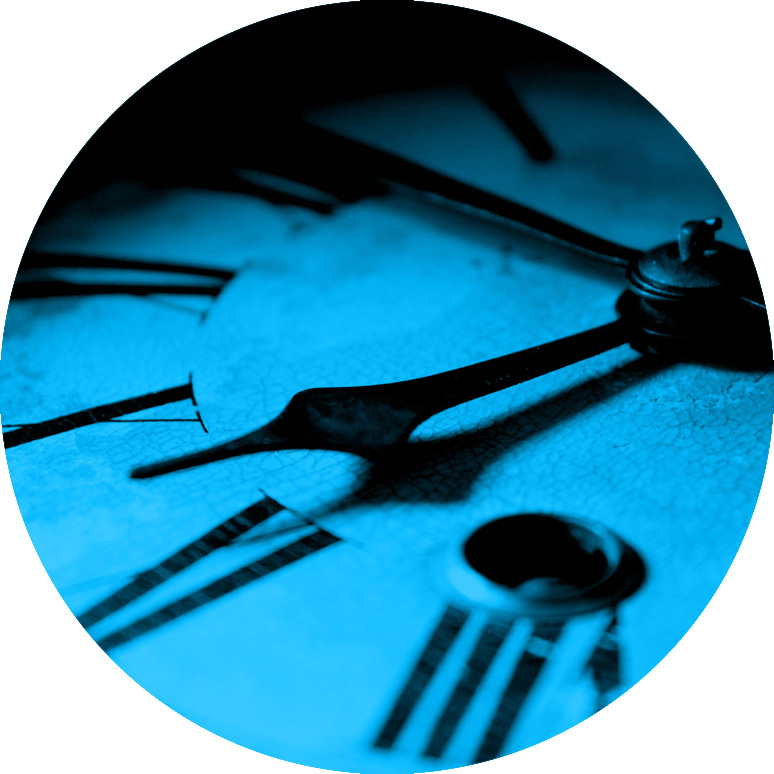 29,84%
62% DE REDUÇÃO NOS ATRASOS
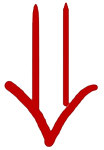 20,74%
21,80%
Aumento de 88%
no movimento de passageiros no período
18,24%
14,80%
14,50%
11,30%
10,90%
dez/07
dez/08
dez/09
dez/10
dez/11
dez/12
dez/13
dez/14
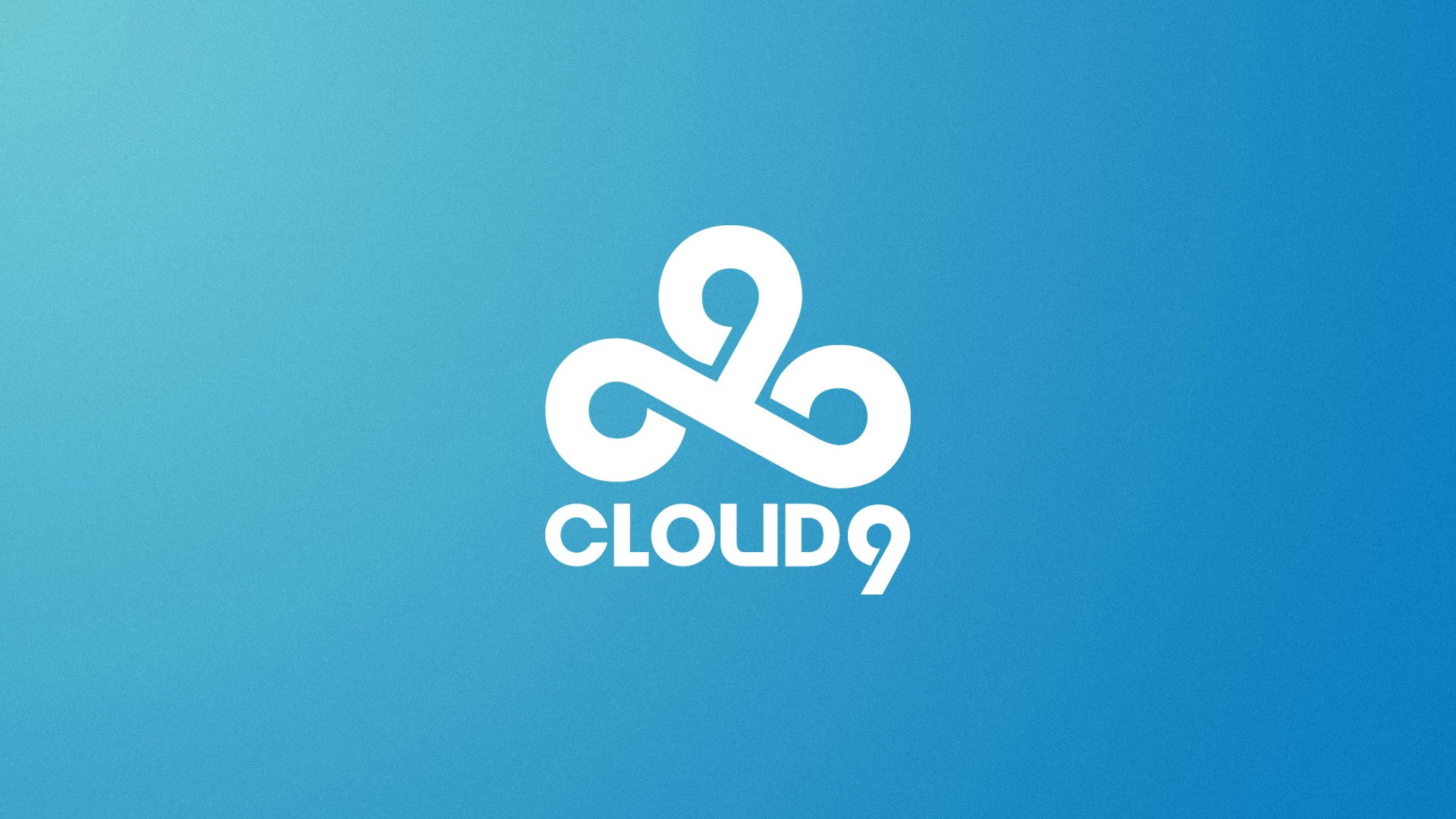 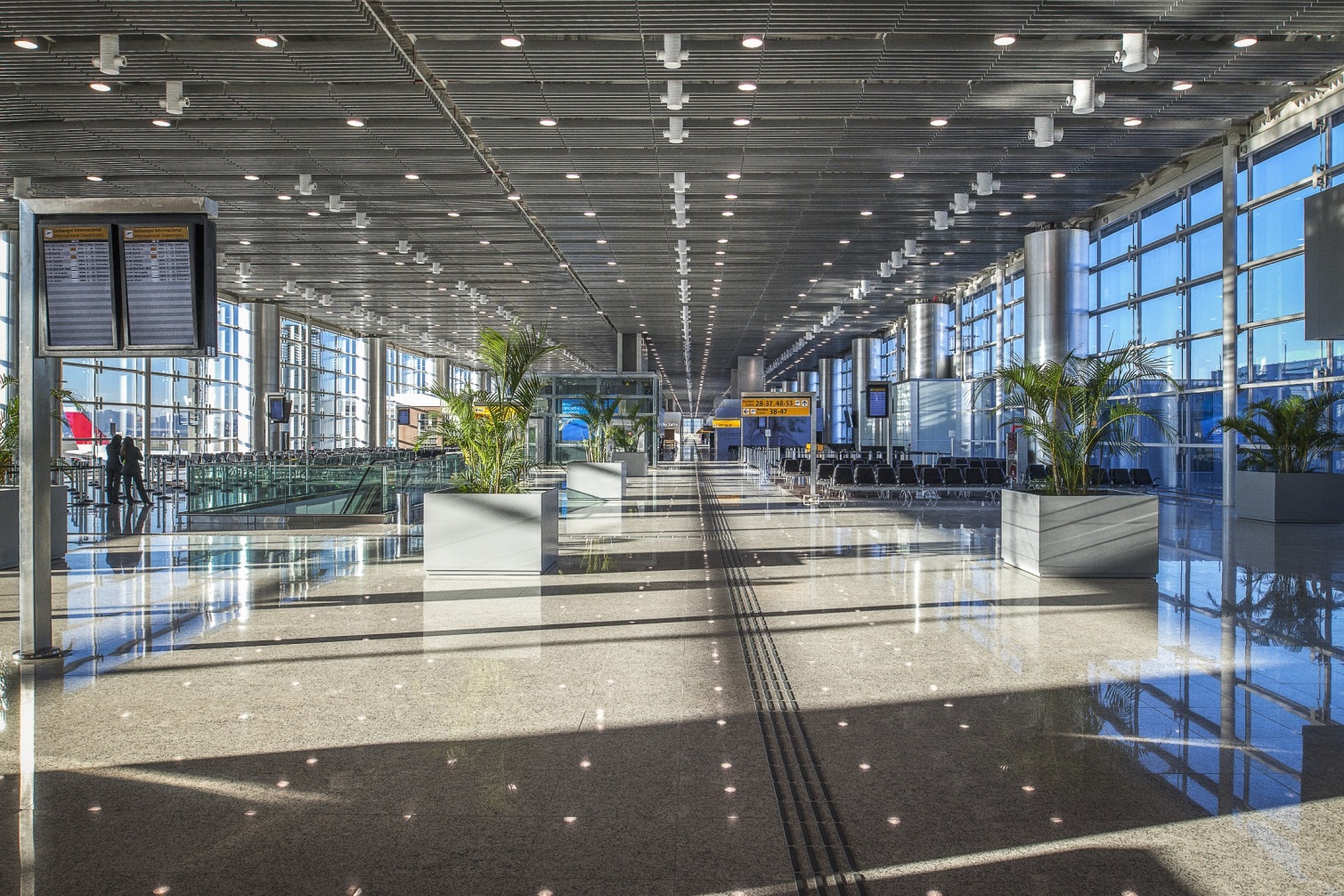 – MAIOR –
CAPACIDADE
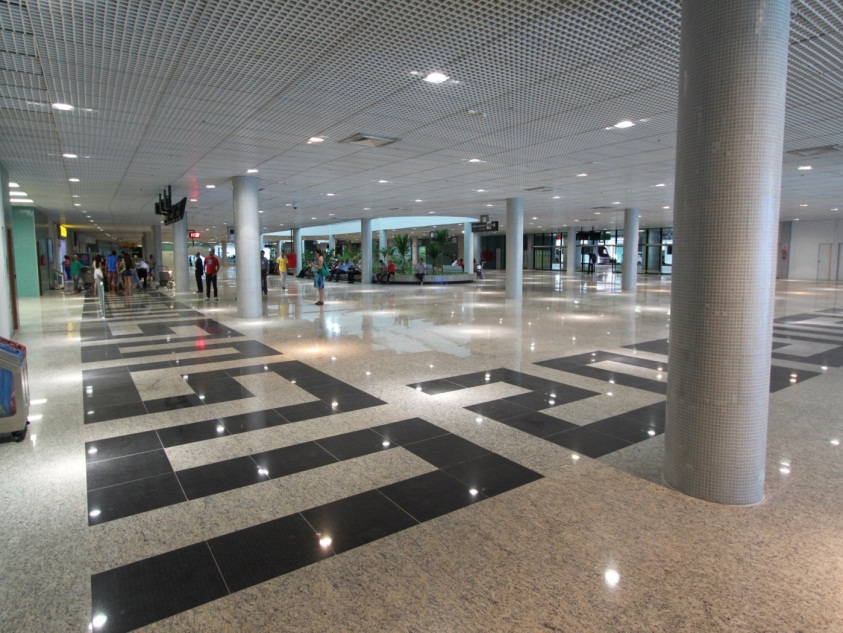 13,4bi investidos últimos 4 anos
+77 mi passageiros
Em capacidade nosaeroportos brasileiros
Terminal de Passageiros – Manaus/AM
Novo terminal de passageiros - Guarulhos/SP
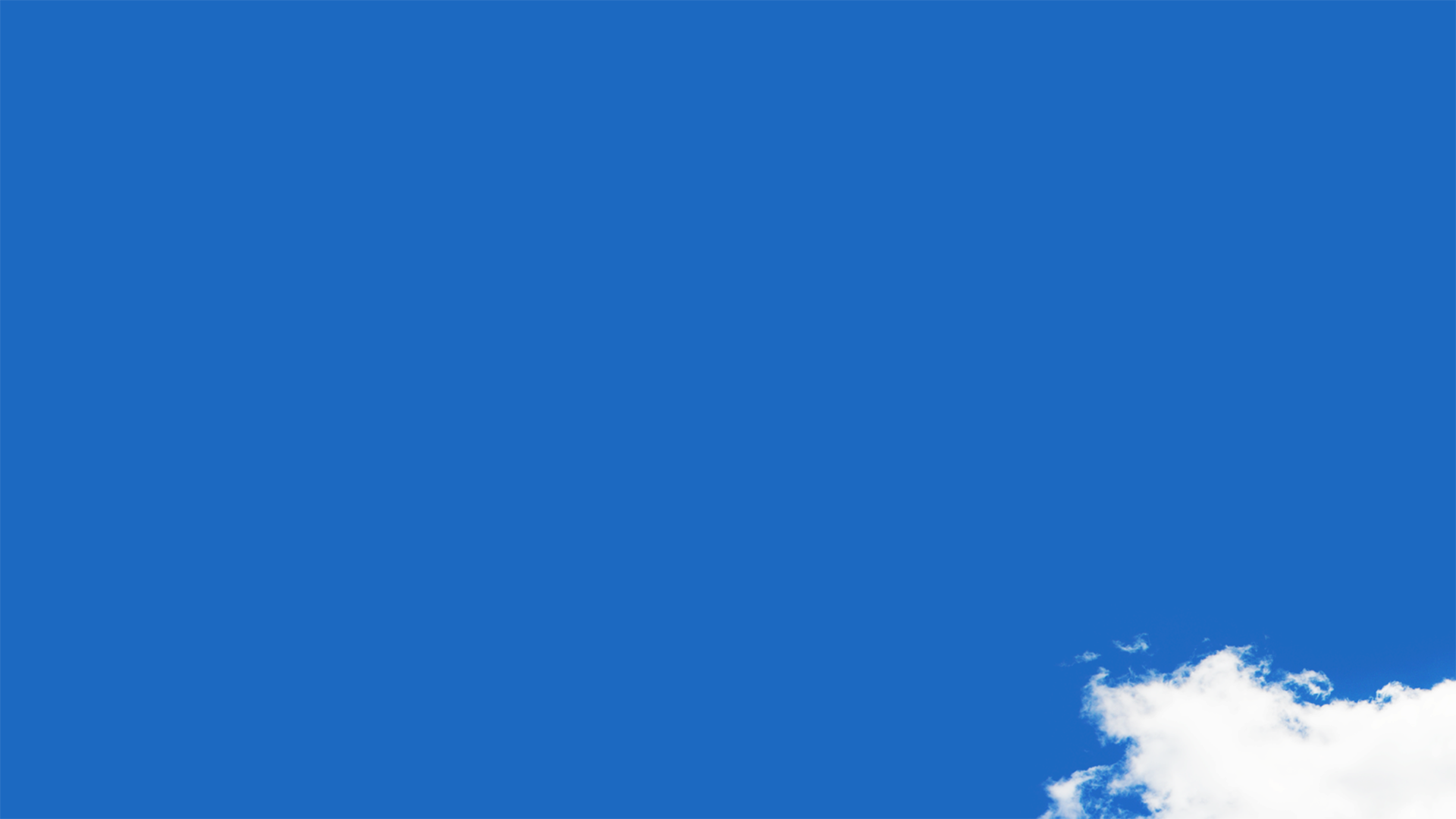 PIL – PROGRAMA DE INVESTIMENTO EM LOGÍSTICA: AEROPORTOS
CONCESSÕES AEROPORTUÁRIAS
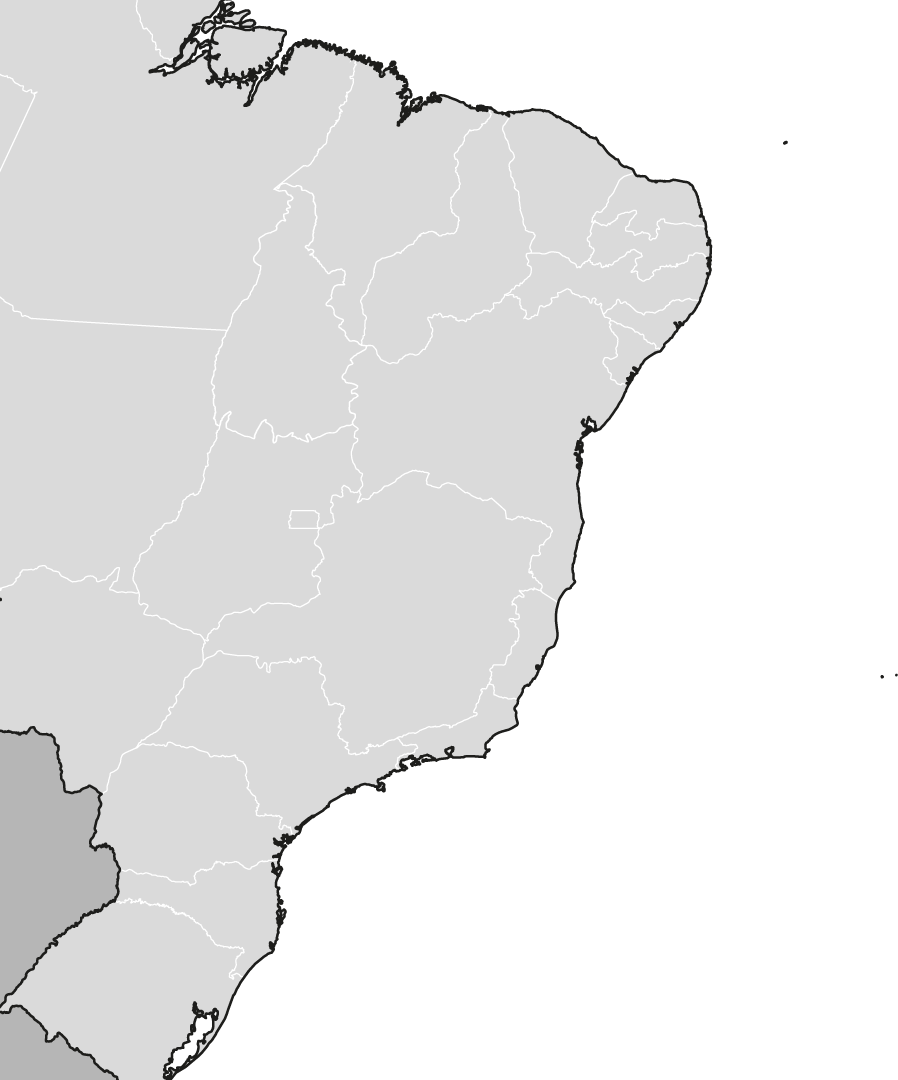 – CONCESSÕES AEROPORTUÁRIAS – 
ATUAIS
Natal
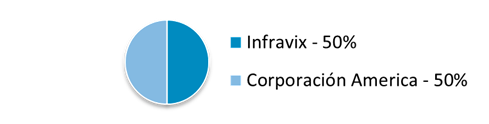 2011
(ASGA) Natal
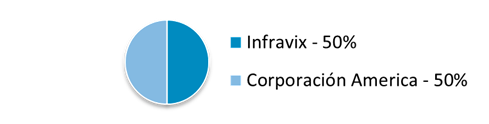 2012
(BSB) Brasília
Brasília
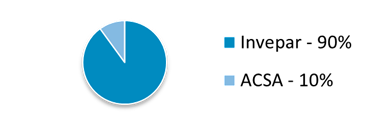 (GRU) Guarulhos
Confins
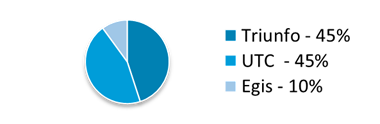 Guarulhos
(VCP) Viracopos
Viracopos
Galeão
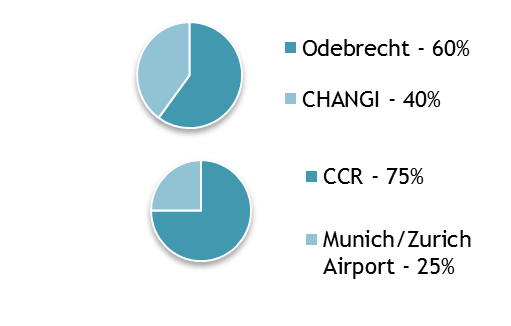 (GIG) Galeão
2014
Investimentos de
R$ 26 Bilhões
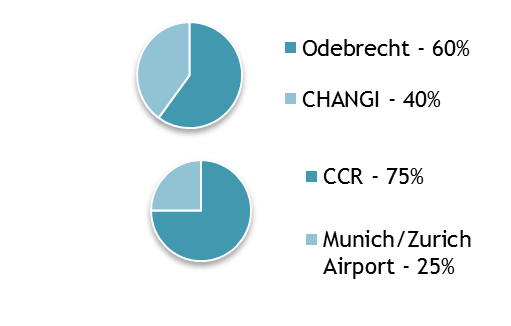 (CNF) Confins
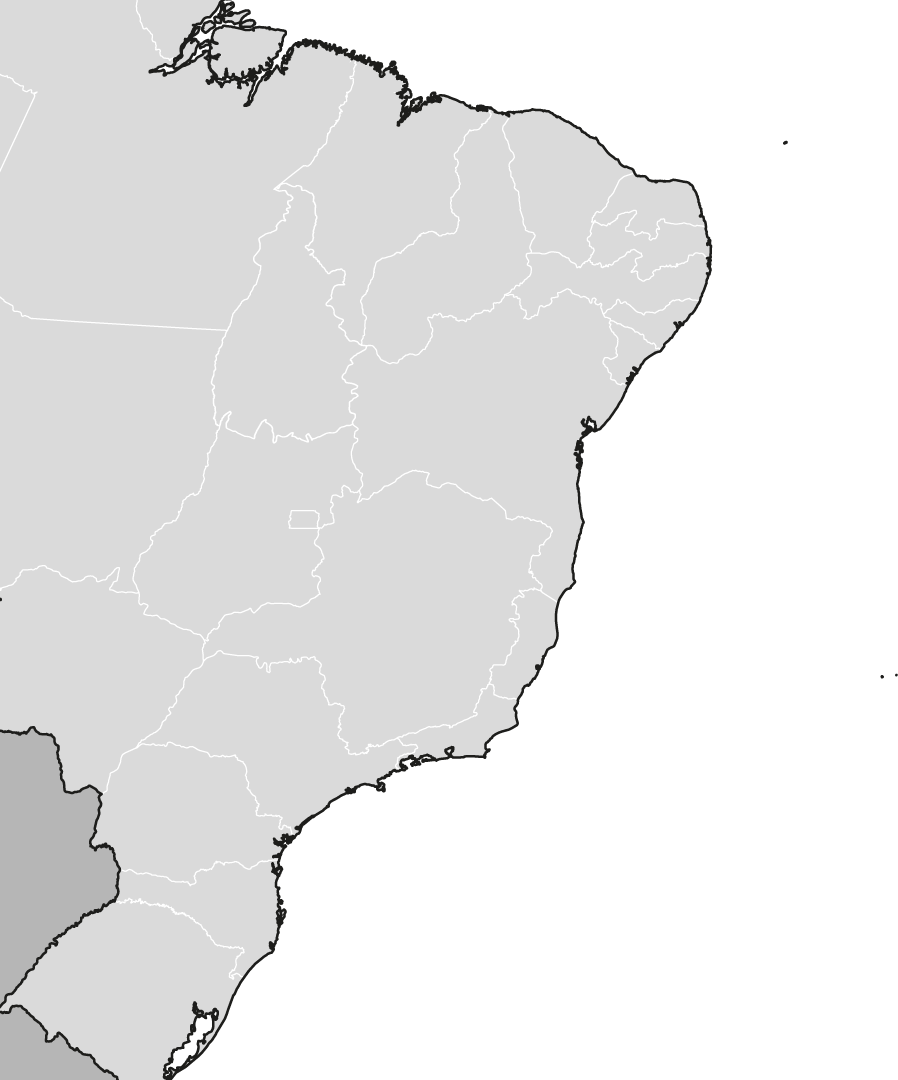 – CONCESSÕES AEROPORTUÁRIAS – 
NOVAS
Fortaleza
Natal
Ampliar a infraestrutura
Criar novos hubs regionais
Elevar os altos índices de satisfação dos passageiros com a operação dos aeroportos
Trazer mais inovação e experiência de operadores internacionais
Incentivar o turismo
Aperfeiçoar o transporte de cargas
•
•
•
•
•
•
Salvador
Brasília
Confins
Guarulhos
Viracopos
Galeão
Florianópolis
Porto Alegre
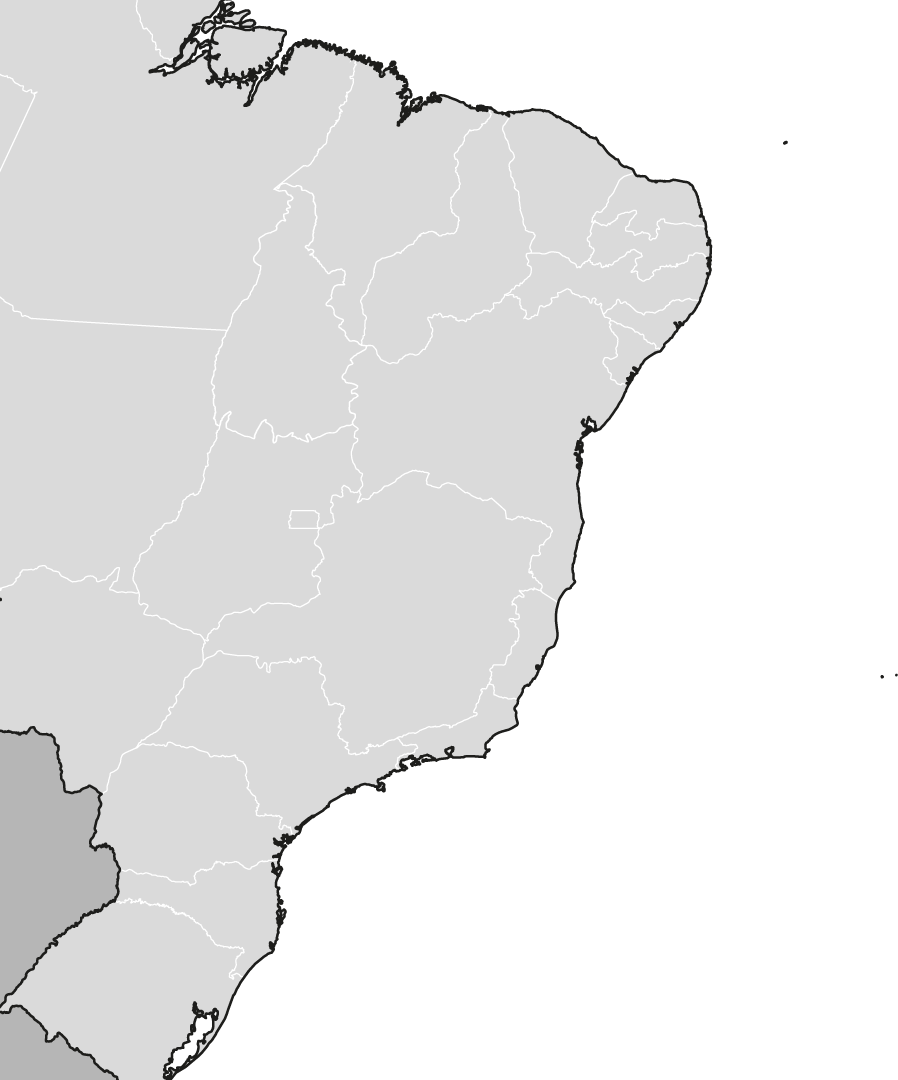 – CONCESSÕES AEROPORTUÁRIAS – 
NOVAS
Fortaleza
Natal
Fortaleza
R$ 1,8 bi
Aeroportos Regionais Delegados
R$ 72 mi
Salvador
+
Salvador
R$ 3 bi
Brasília
Confins
Florianópolis
R$ 1,1 bi
Investimentos projetados
R$ 8,5 bilhões
Guarulhos
Viracopos
Galeão
Porto Alegre
R$ 2,5 bi
Florianópolis
Porto Alegre
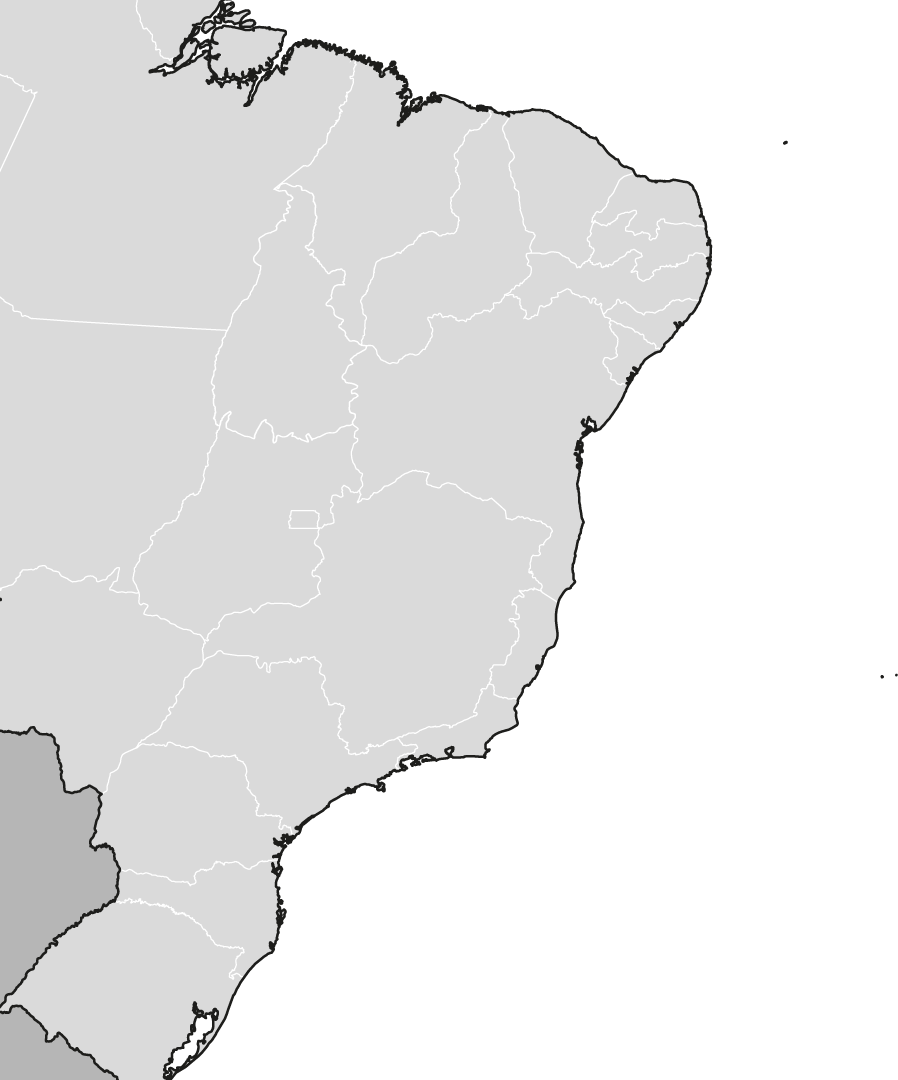 – AEROPORTO INTERNACIONAL – 
FORTALEZA
Fortaleza
Natal
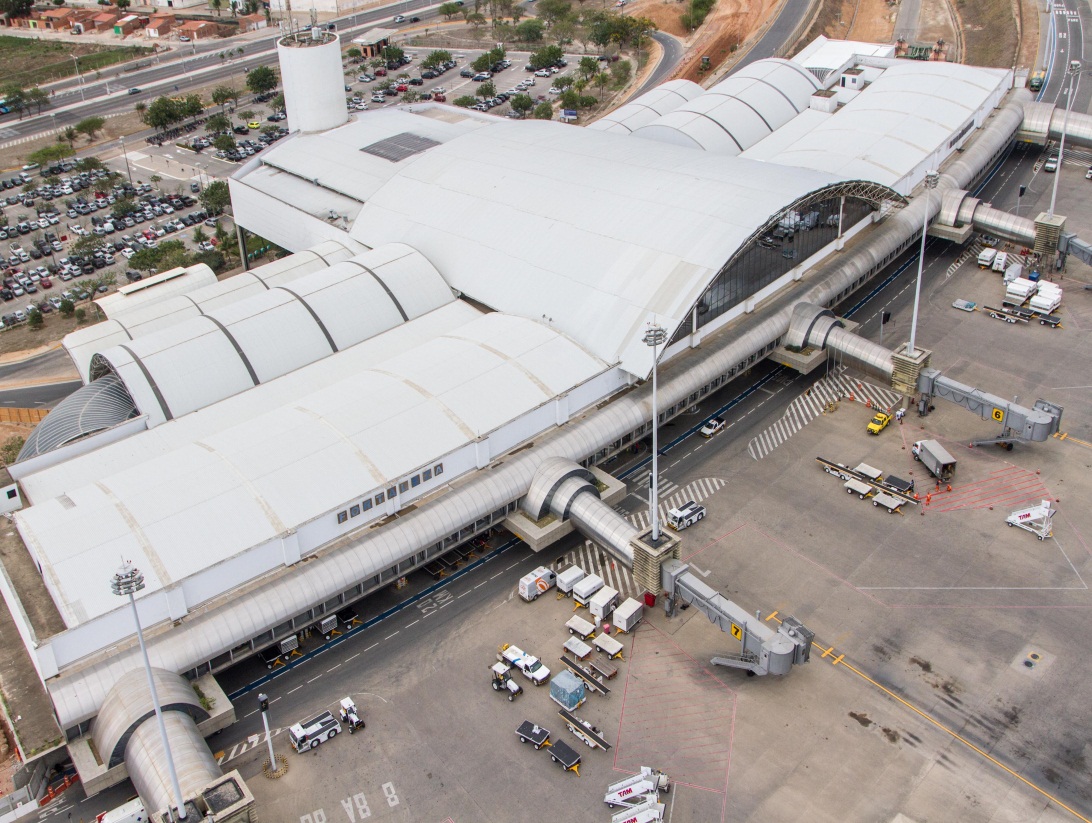 •
•
•
•
12º Aeroporto mais movimentado do país e o 3º da região Nordeste 
Movimentação de passageiros em 2014: 6,5 milhões
Principal investimento: ampliação do pátio e TPS
Previsão de investimentos: R$ 1,8 bilhão
Salvador
Brasília
Confins
Guarulhos
Viracopos
Galeão
Florianópolis
Porto Alegre
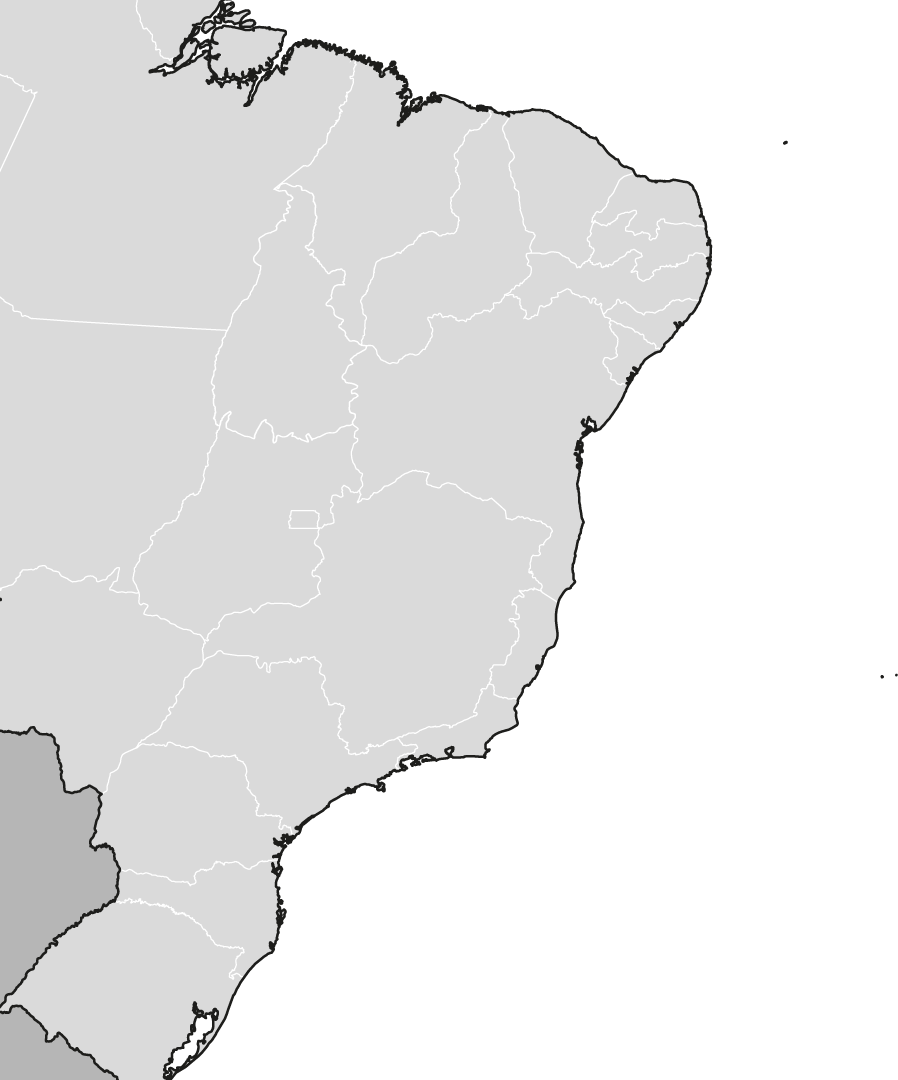 – AEROPORTO INTERNACIONAL – 
SALVADOR
Fortaleza
Natal
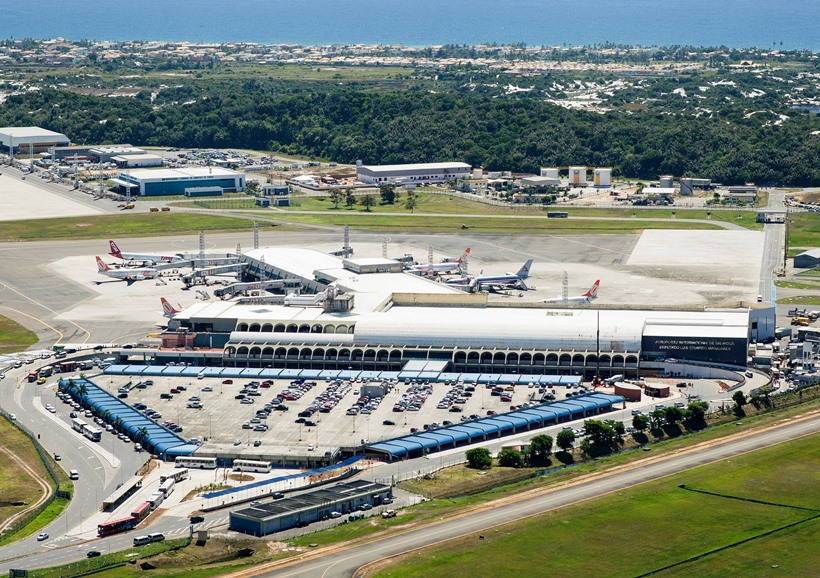 •
•
•
•
8º aeroporto mais movimentado do país e o 1º da região Nordeste
Movimentação de passageiros em 2014: 9,2 milhões
Principal investimento: ampliação do TPS e nova pista
Previsão de investimentos: R$ 3 bilhões
Salvador
Brasília
Confins
Guarulhos
Viracopos
Galeão
Florianópolis
Porto Alegre
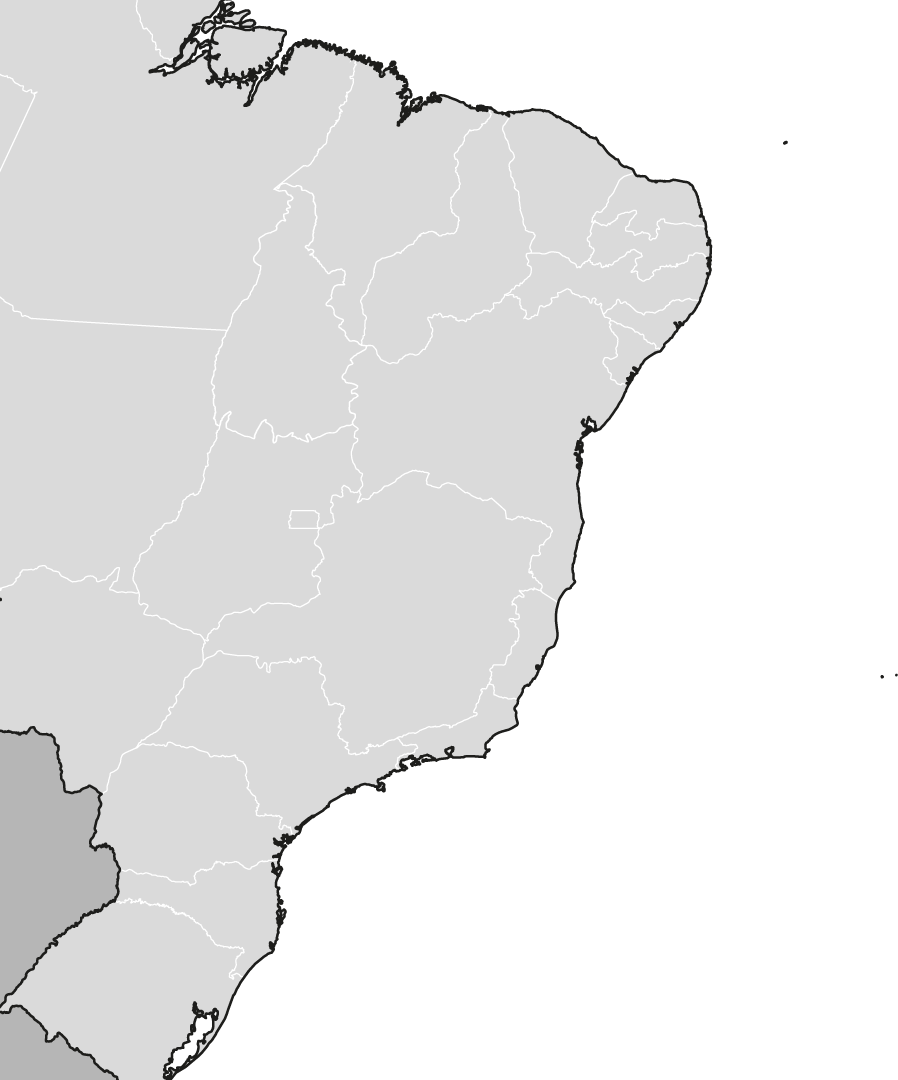 – AEROPORTO INTERNACIONAL – 
FLORIANÓPOLIS
Fortaleza
Natal
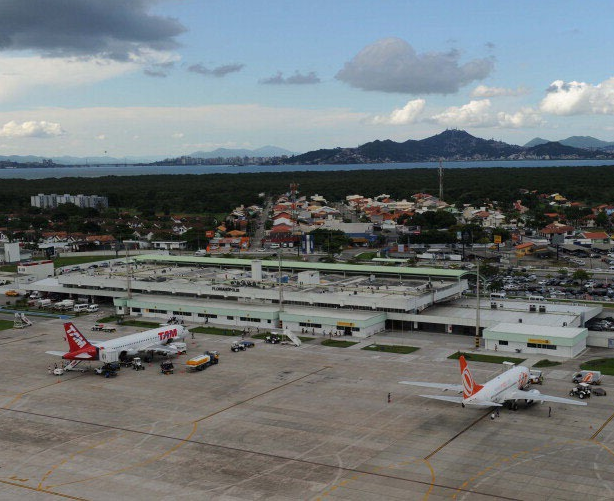 •
•
•
•
14º Aeroporto mais movimentado do país e o 3º da região Sul 
Movimentação de passageiros em 2014: 3,6 milhões 
Principal investimento: novo TPS e pátio
Previsão de investimentos: R$ 1,1 bilhão
Salvador
Brasília
Confins
Guarulhos
Viracopos
Galeão
Florianópolis
Porto Alegre
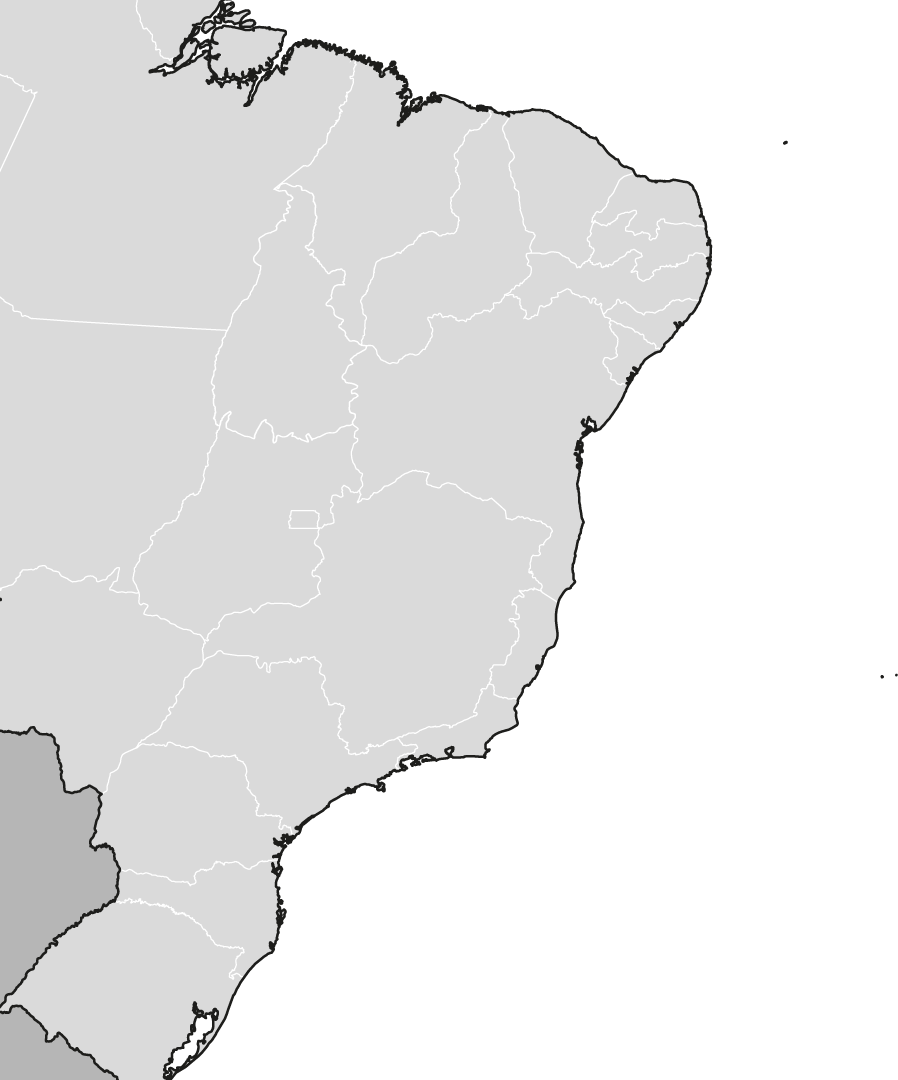 – AEROPORTO INTERNACIONAL – 
PORTO ALEGRE
Fortaleza
Natal
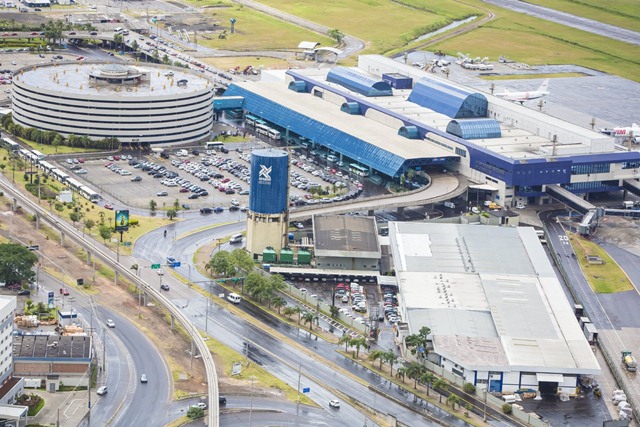 •
•
•
•
9º Aeroporto mais movimentado do país e o 1º da região Sul
Movimentação de passageiros em 2014: 8,4 milhões
Principal investimento: ampliação de pista, pátio e TPS
Previsão de investimentos: R$ 2,5 bilhões
Salvador
Brasília
Confins
Guarulhos
Viracopos
Galeão
Florianópolis
Porto Alegre
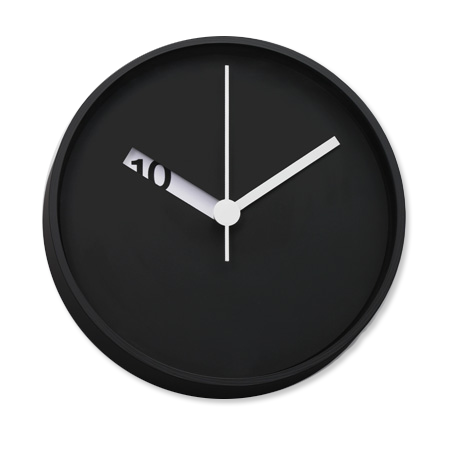 – ETAPAS & PRAZOS – 
CRONOGRAMA
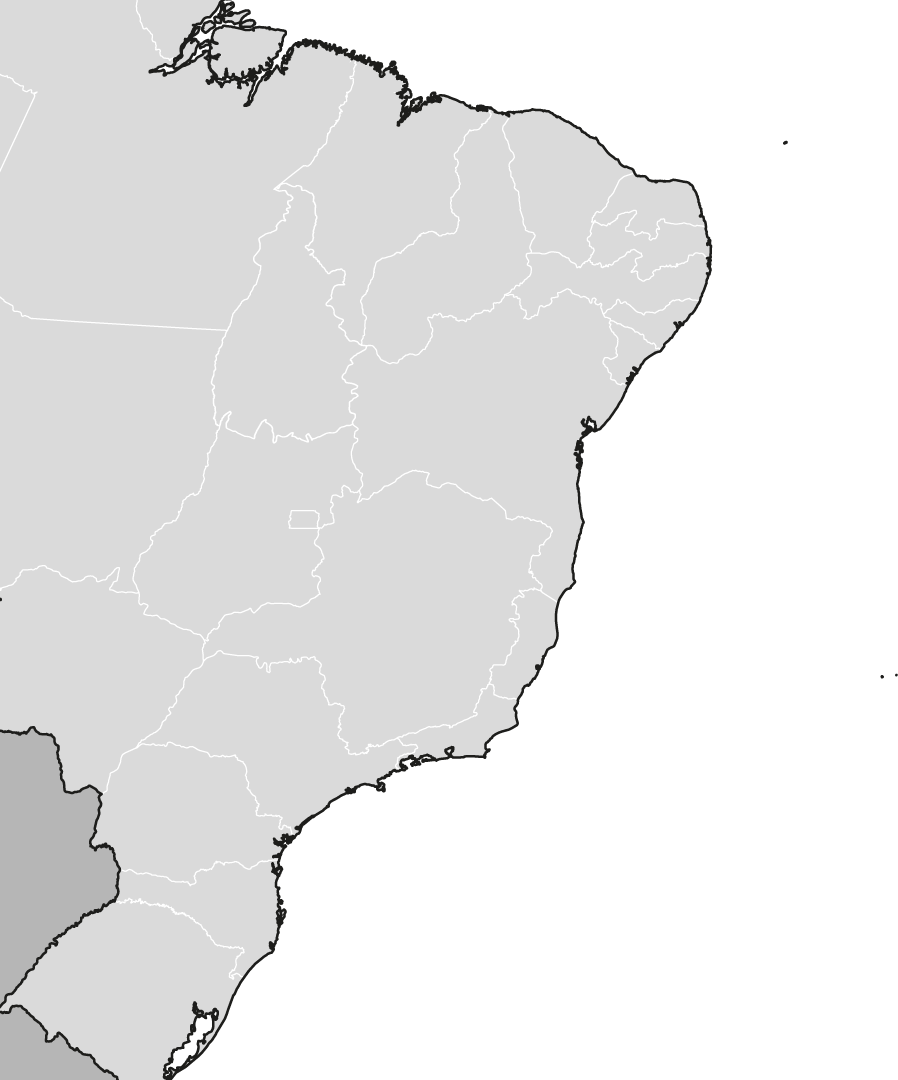 – AEROPORTOS REGIONAIS – 
DELEGADOS
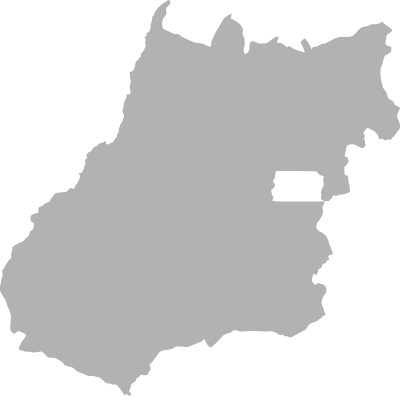 Anuência para:
Goiás
1 – Caldas Novas
1
São Paulo
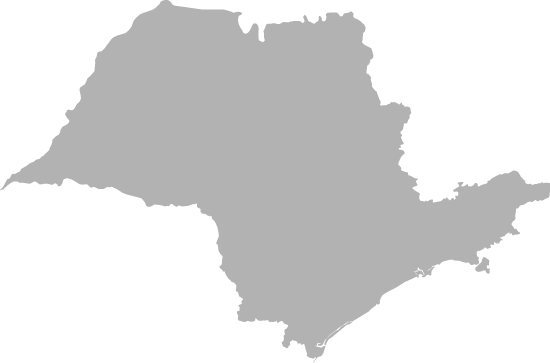 2 – Bragança Paulista
3 – Ubatuba
5
2
6
3
4 – Itanhaém
7
4
5 – Araras
Investimentos privados previstos de
R$ 78 Milhões
6 – Campinas (Amarais)
7 – Jundiaí
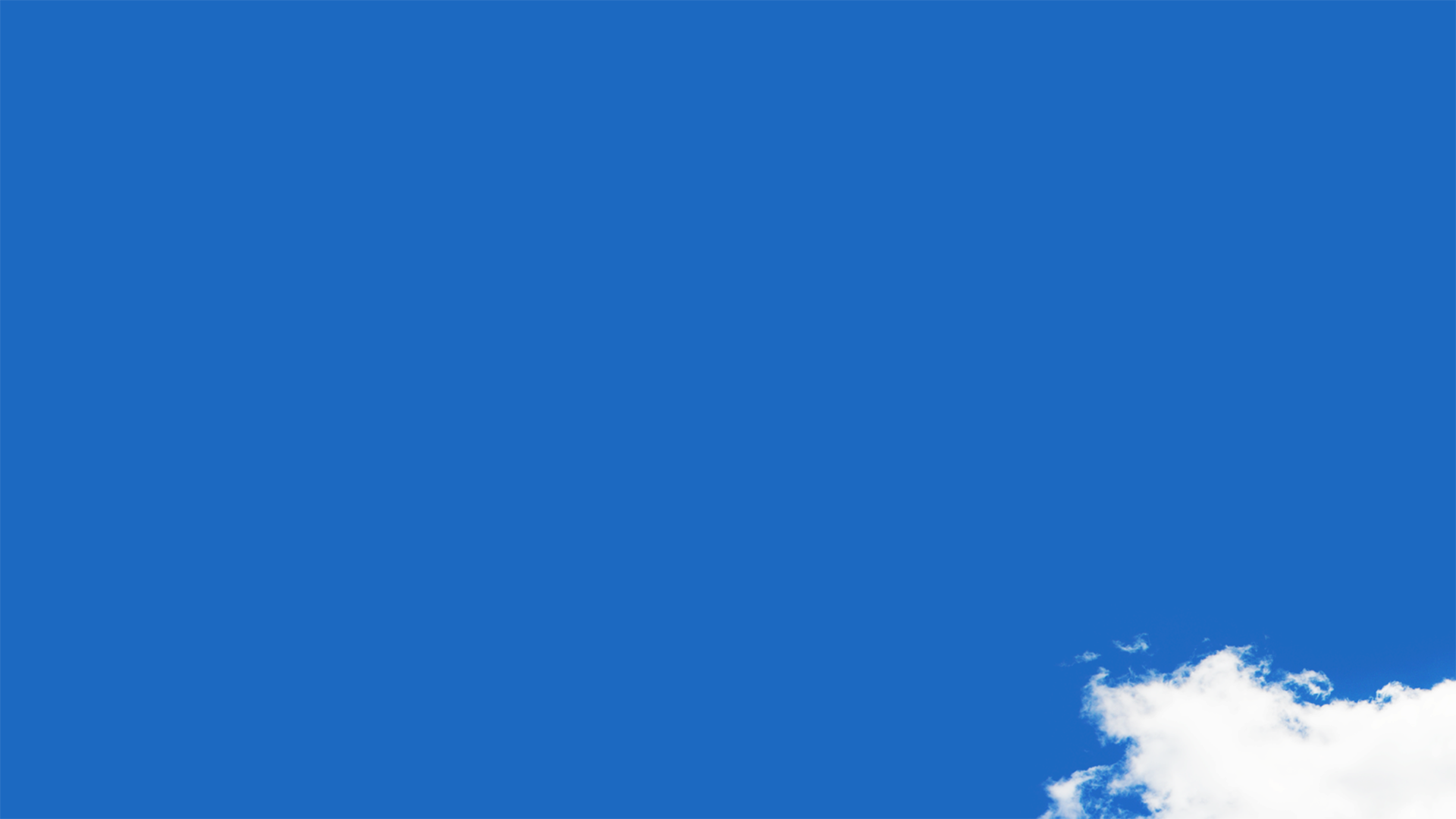 PIL – PROGRAMA DE INVESTIMENTO EM LOGÍSTICA: AEROPORTOS
REESTRUTURAÇÃO DO SETOR
– SETOR AEROPORTUÁRIO – 
MARKET SHARE
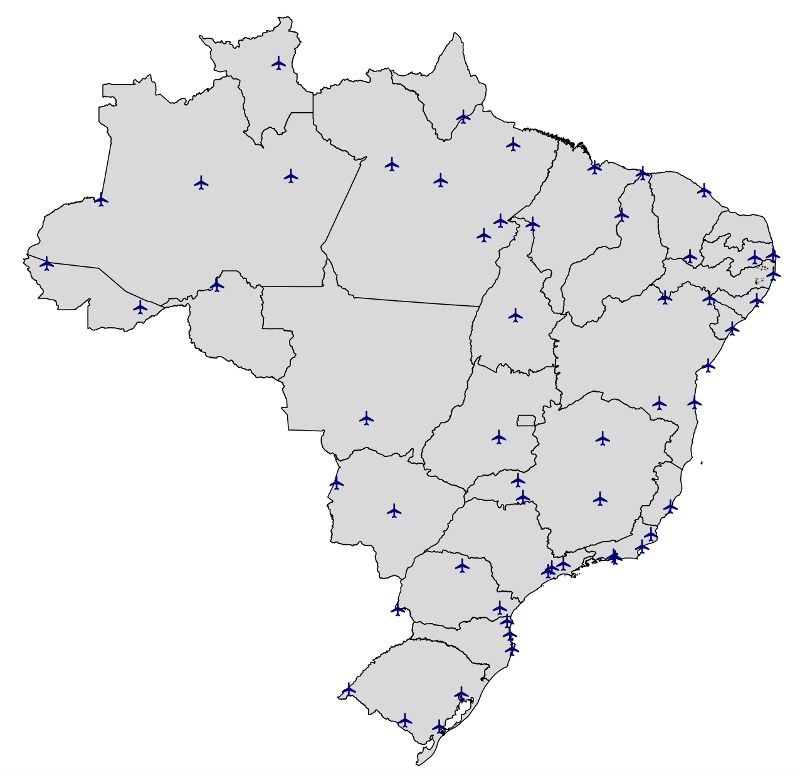 Movimentação de passageiros em 2014
45,50%
Aeroportos concedidos
51,59%
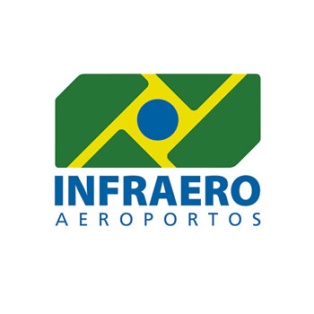 2,91%
Infraero (2014)
• 60 Aeroportos
• 112 mi pax
Operados por estados e municípios
Objetivo: manter os aeroportos operando com boa qualidade de serviço, em condições de mercado, e garantir que o setor aeroportuário permaneça equilibrado
– MEDIDAS PARA – 
RESTAURAR O EQUILÍBRIO
Subsidiária criada com sócio internacional – Fraport 
Novos negócios e novas receitas para a empresa:
Prestação de serviços técnicos
Treinamento aeroportuário
Gestão e consultoria comercial
•
•
1.
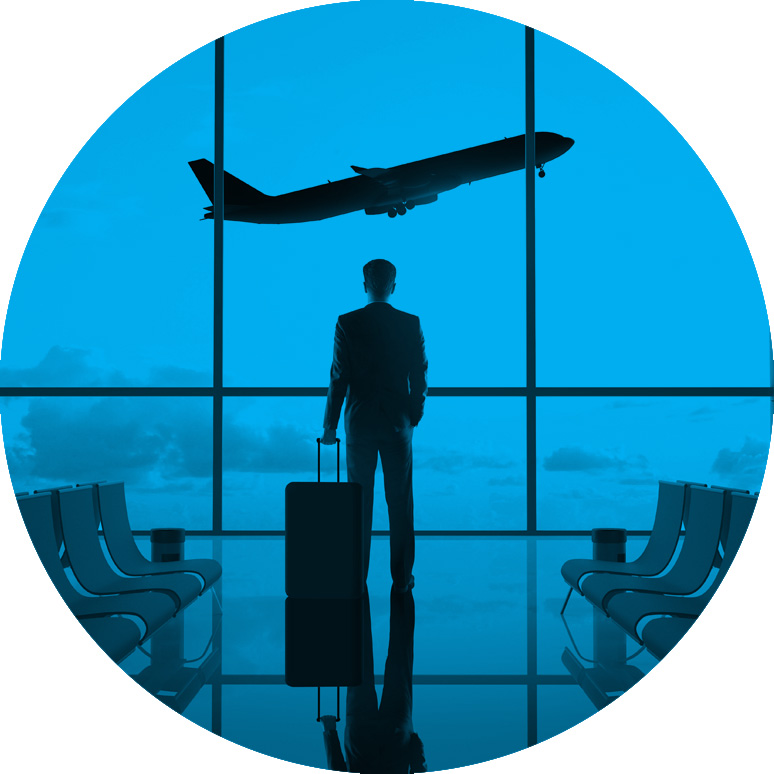 Infraero Serviços
•
•
•
– MEDIDAS PARA – 
RESTAURAR O EQUILÍBRIO
Maior qualidade da gestão das participações da Infraero nos aeroportos concedidos
•
2.
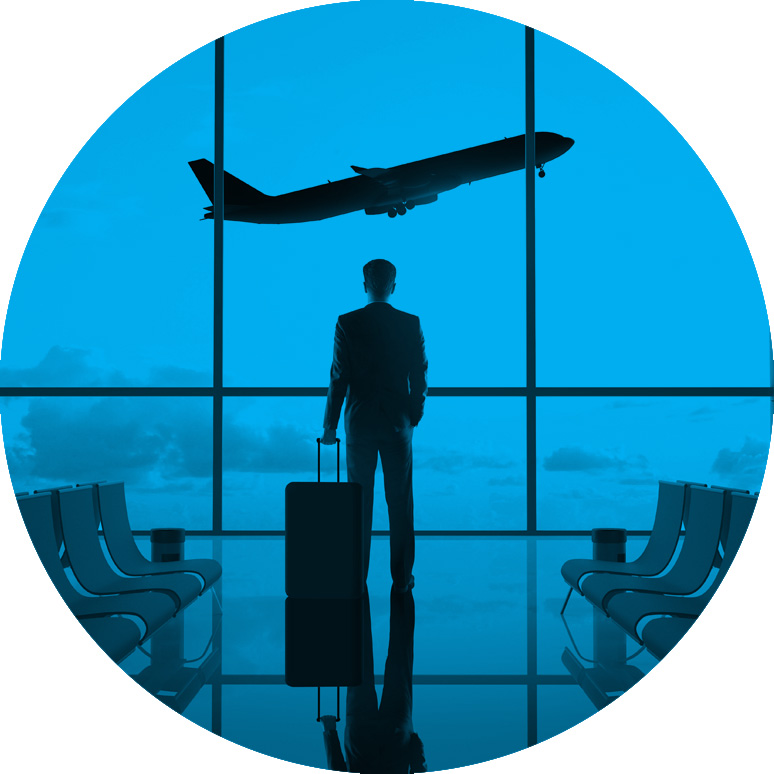 Infraero Participações
– MEDIDAS PARA – 
RESTAURAR O EQUILÍBRIO
Separação dos negócios para permitir foco na gestão dos aeroportos. Parceria com o Comando da Aeronáutica
Ganho de escala – possível unificação de todos os equipamentos sob uma mesma entidade
•
•
3.
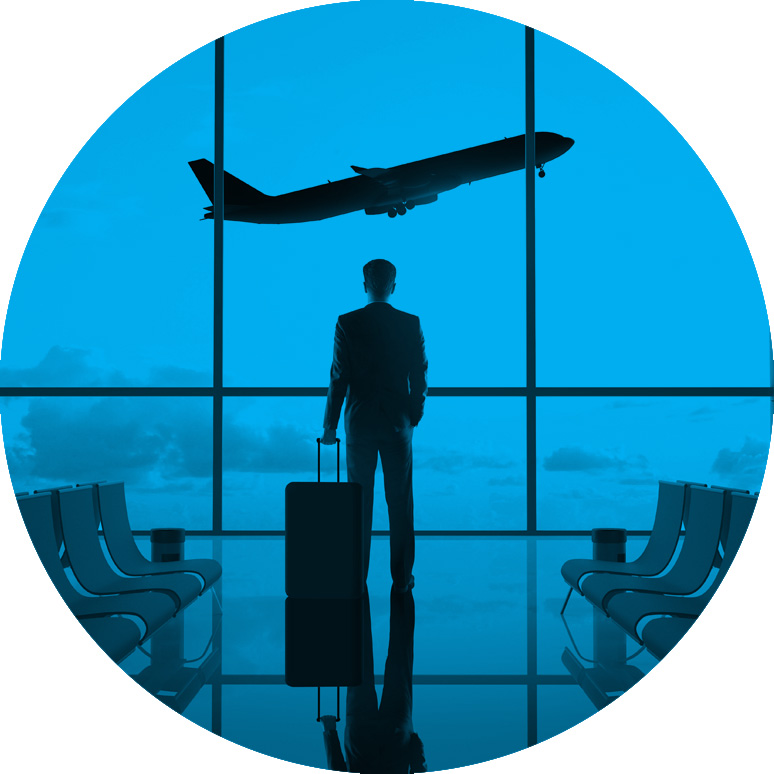 Navegação aérea
– MEDIDAS PARA – 
RESTAURAR O EQUILÍBRIO
Aberto para 2.615 empregados – reduz as despesas de pessoal da Empresa
Custo de implantação: R$ 800 milhões, a ser realizado em 2016
•
•
4.
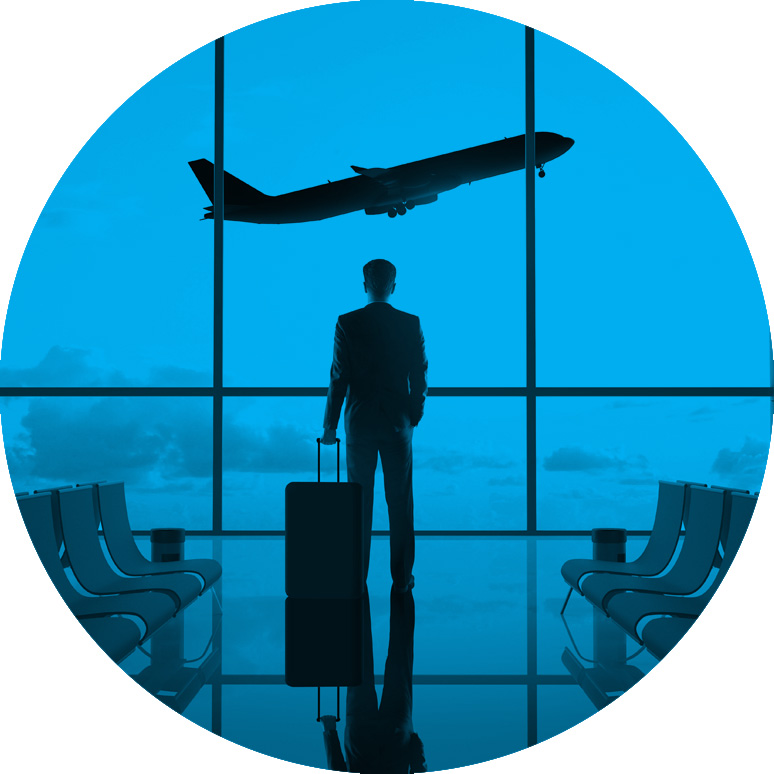 Programa de Incentivo à Transferência ou à Aposentadoria
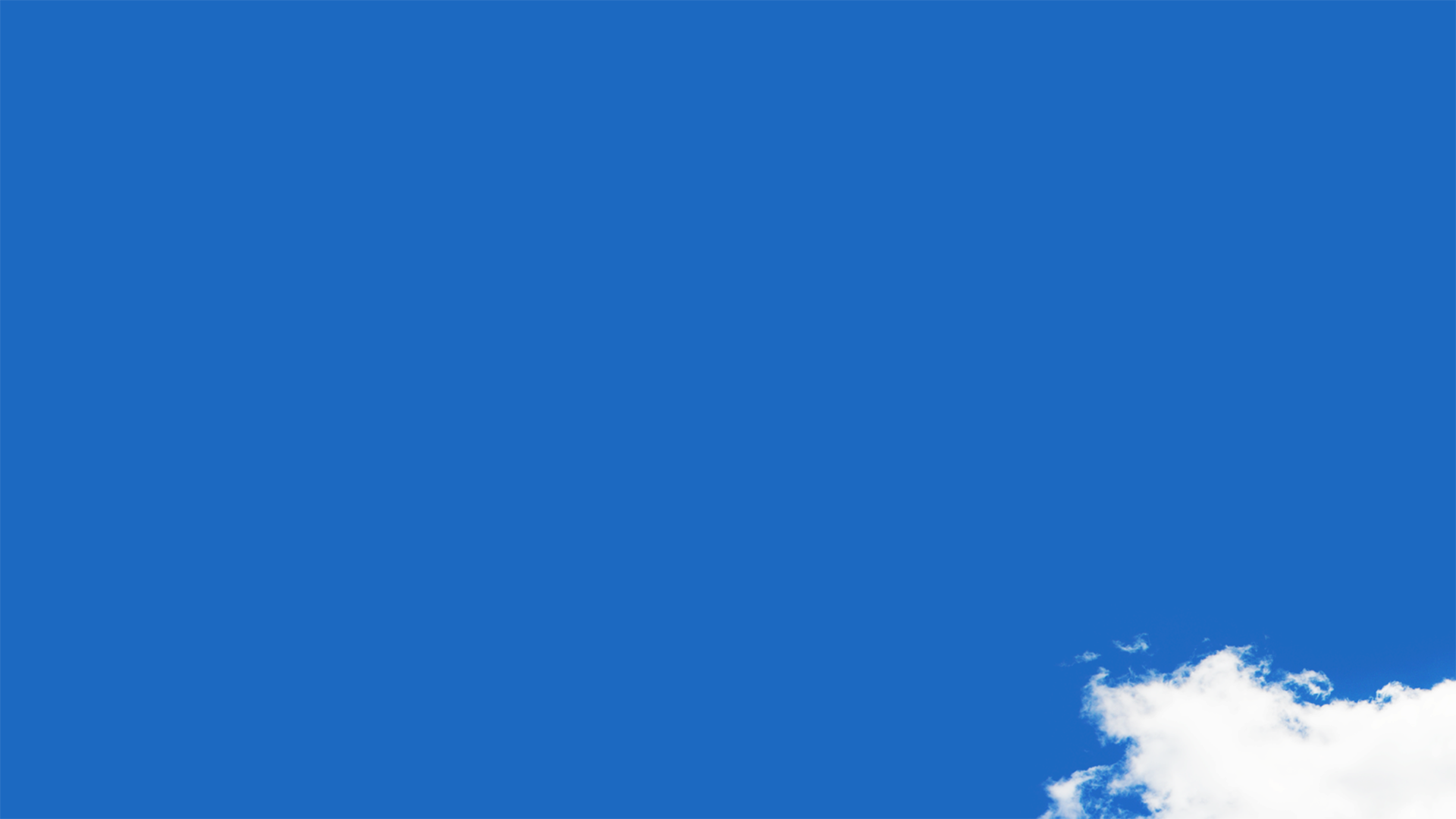 PIL – PROGRAMA DE INVESTIMENTO EM LOGÍSTICA: AEROPORTOS
AVIAÇÃO REGIONAL
– PROGRAMA PARA A AVIAÇÃO REGIONAL – 
IMPORTÂNCIA
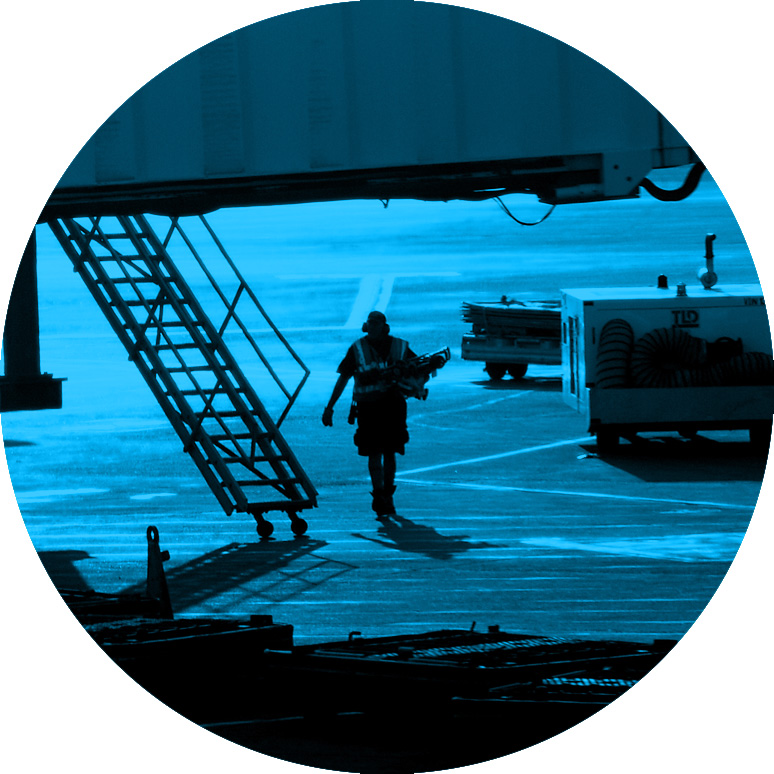 Atualmente, cerca de 80 aeroportos regionais recebem voos regulares.  Com o Programa de Aviação Regional, estaremos aptos a receber voos regulares em 270

Mais de 40 milhões de brasileiros (21% da população) não tem acesso a um aeroporto a até 100 km de distância de sua residência
– PROGRAMA PARA A AVIAÇÃO REGIONAL – 
IMPORTÂNCIA
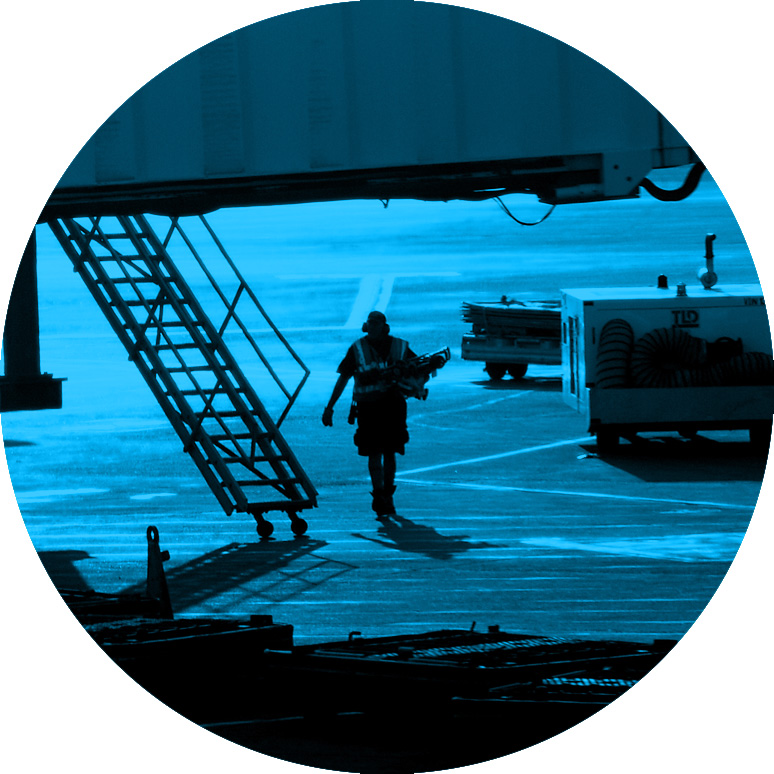 43% da população do interior quer viajar, mas não tem como fazê-lo devido aos elevados custos (DataPopular)

Devido à escassez de rotas, os voos regionais são 31% mais caros do que os voos entre capitais (Anac)
– AEROPORTOS REGIONAIS – 
INDUTORES DE CRESCIMENTO
50% das viagens
realizadas com origem ou destino em aeroportos regionais são feitas por executivos a negócios
3.500 municípios
brasileiros já participam do transporte aéreo regular como origem ou destino
Urban System*
SAC/EPL
*Para maiores detalhes acessar: http://www.urbansystems.com.br/reports/ler/aeroportos-regionais-na-revista-infraestrutura
– AVIAÇÃO REGIONAL – 
POTENCIAL DE CRESCIMENTO
USA
BRASIL
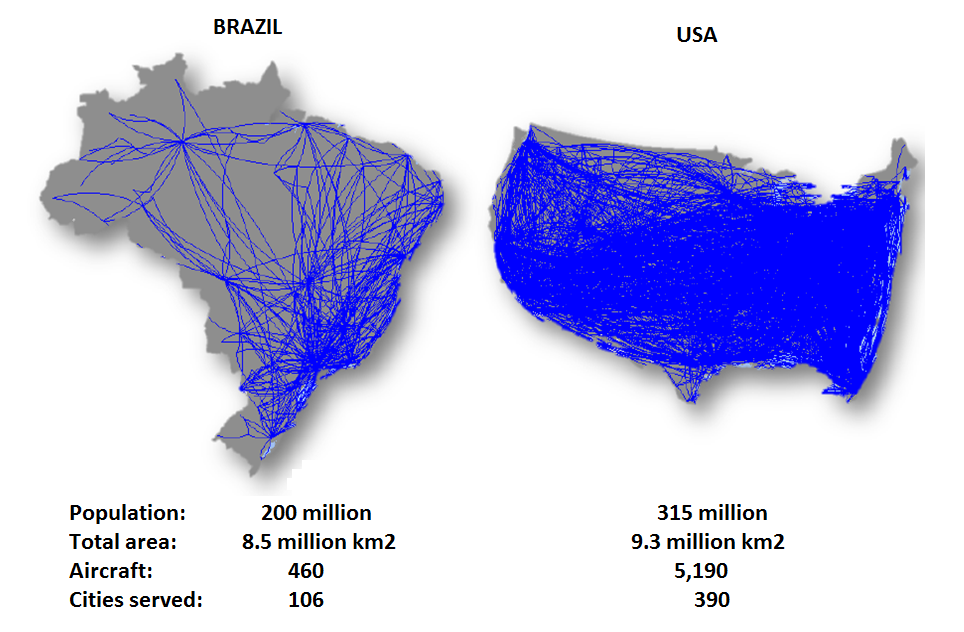 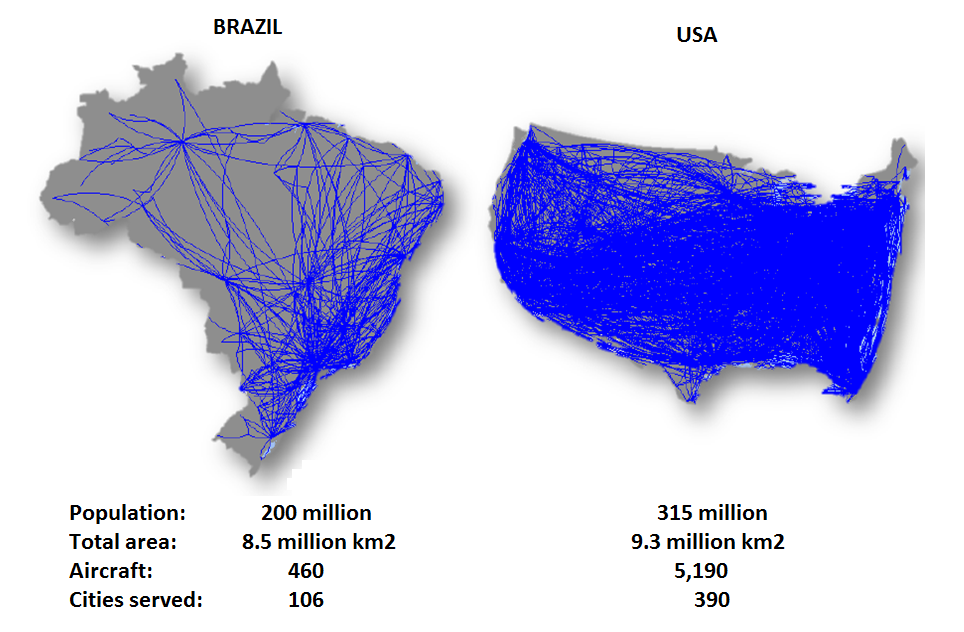 USA
BRASIL
População:	200 milhões	315 milhões
Área total:	8,5 milhões km²	9,3 milhões km²
Aeronaves:	460	5.190
Cidades servidas:	106	390
– DEMANDA DE PASSAGEIROS – 
PROJEÇÃO DE CRESCIMENTO
614 milhões
Movimento Realizado
Movimento Previsto
429,3 milhões
218 milhões
10% aa
11% aa
5,2% aa
9% aa
113 milhões
72 milhões
65,5 milhões
18 milhões
5,5 milhões
Demanda - Aeroportos Brasil
Demanda - Aeroportos Regionais
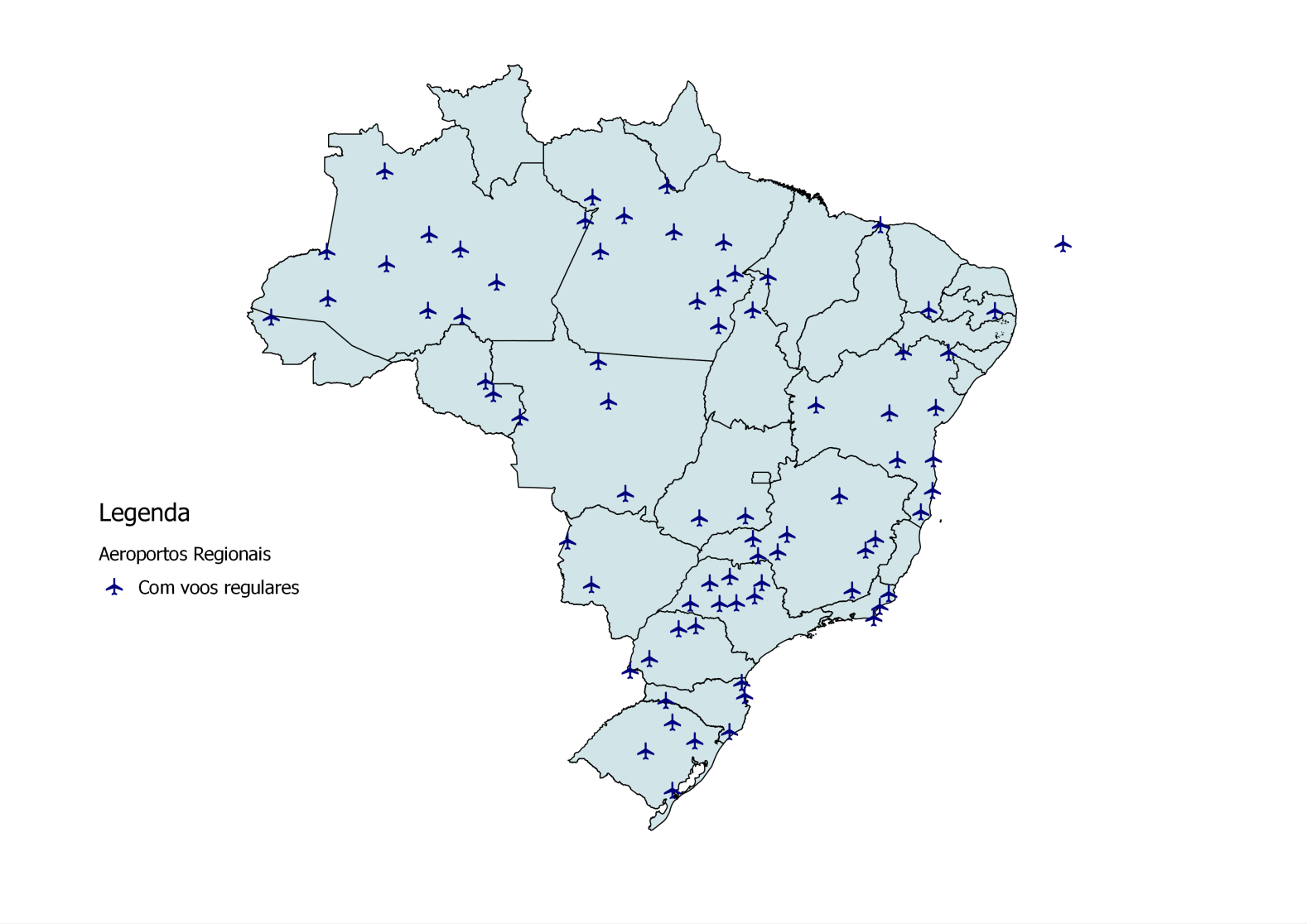 – AVIAÇÃO REGIONAL – 
SITUAÇÃO ATUAL
80  Aeródromos no Brasil
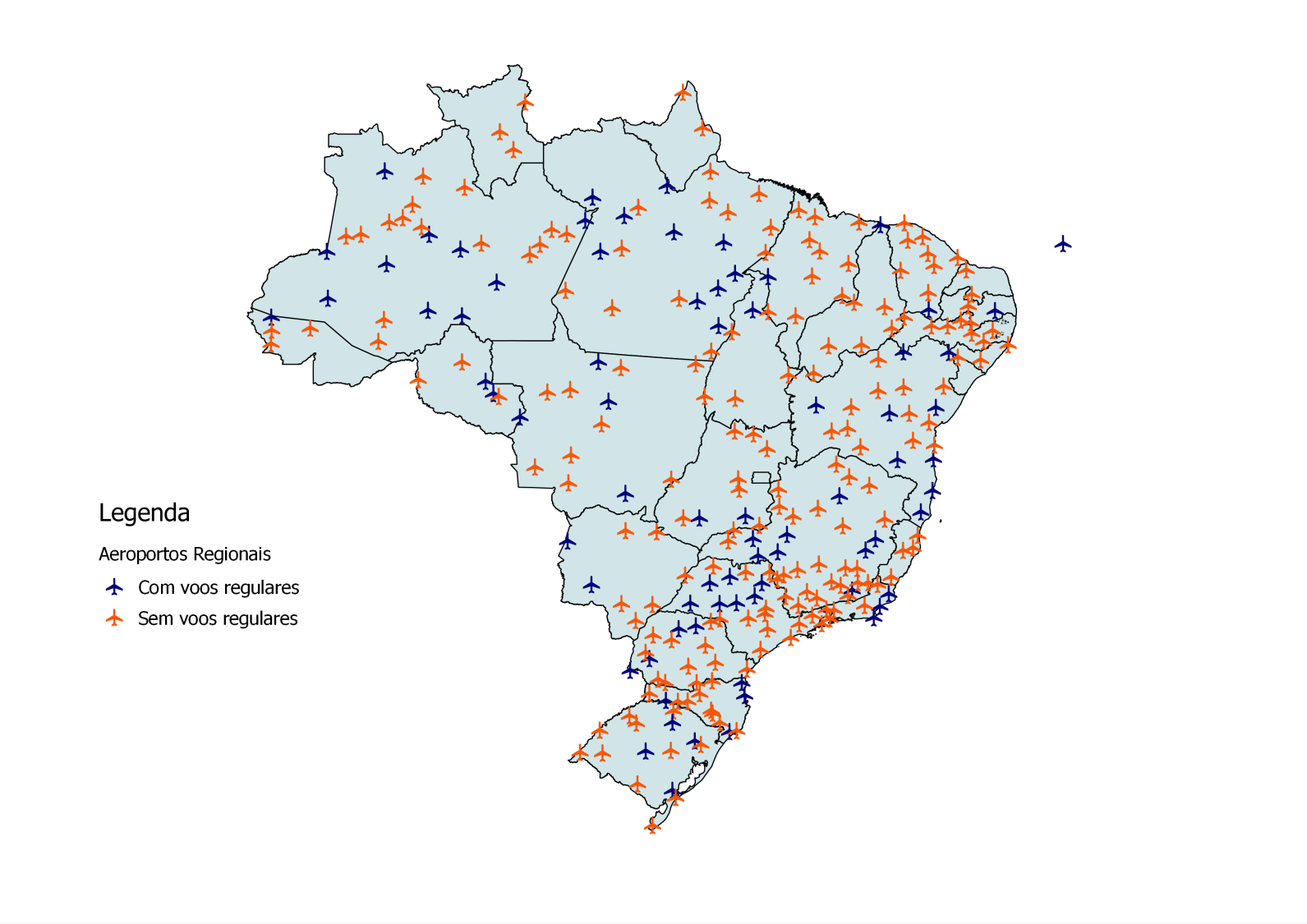 – AVIAÇÃO REGIONAL – 
SITUAÇÃO FUTURA
Com o Programa deAviação Regional
270  Aeródromos no Brasil
– AVIAÇÃO REGIONAL – 
MUNICÍPIOS SELECIONADOS
Integração do território nacional
Desenvolvimento dos polos regionais
Fortalecimento dos centros de turismo
Garantia de acesso às comunidades da Amazônia Legal – Saúde e Inclusão Social
•
•
•
•
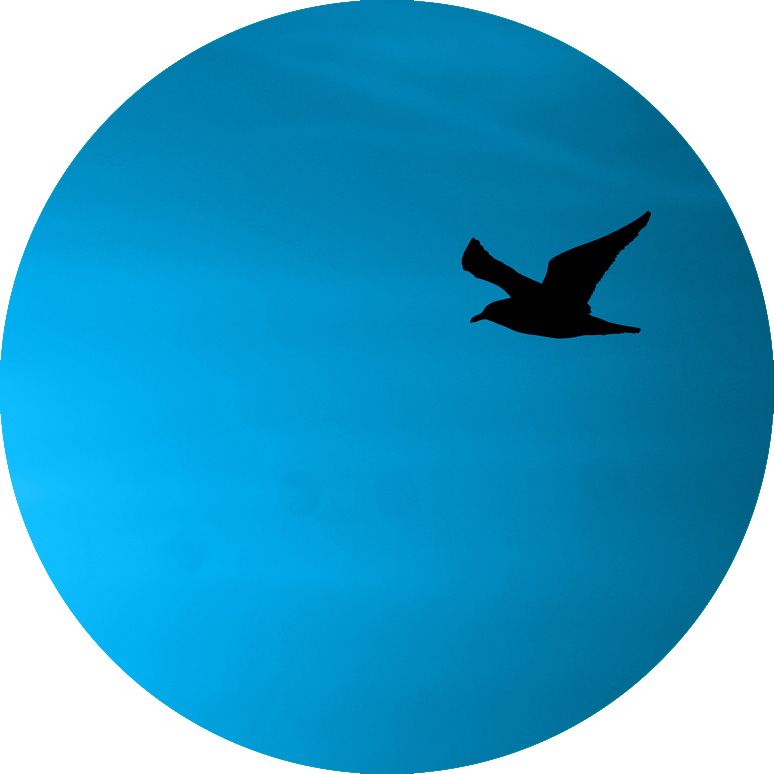 Expansão da malha para
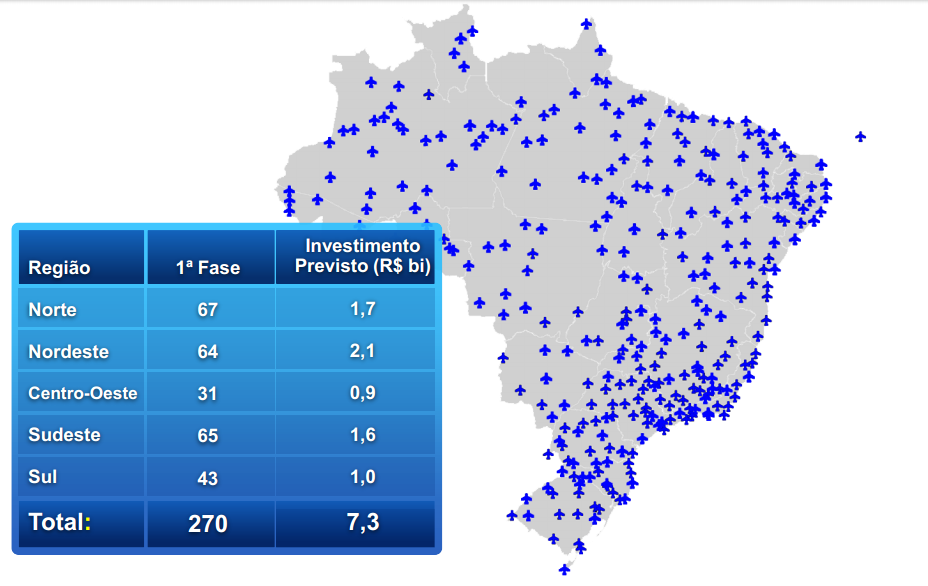 –O PROGRAMA – 
AVIAÇÃO REGIONAL
BRASIL
–O PROGRAMA – 
AVIAÇÃO REGIONAL
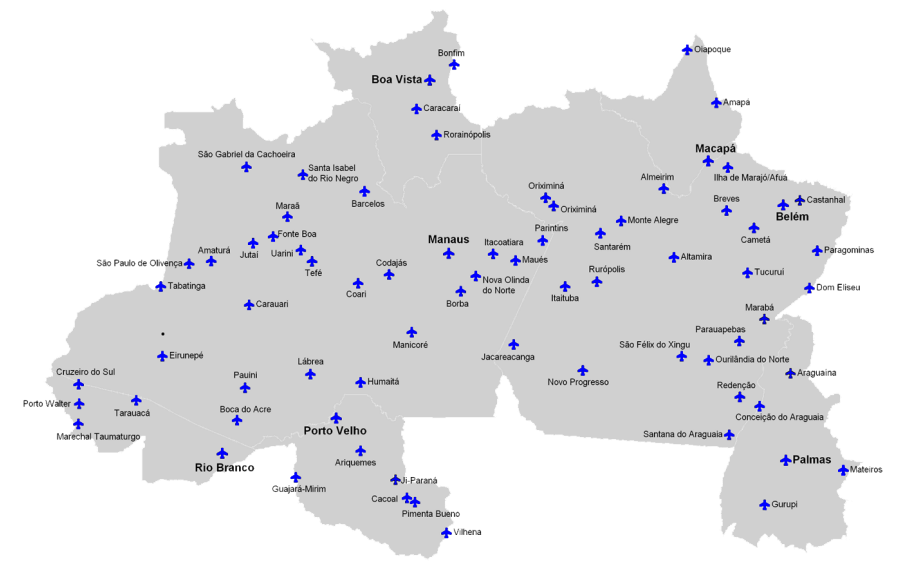 Estado

Acre

Amazonas

Amapá

Pará

Rondônia

Roraima

Tocantins

Total de aeroportos:
Aeroportos

4

25

2

24

6

3

3
NORTE
67
NORTE
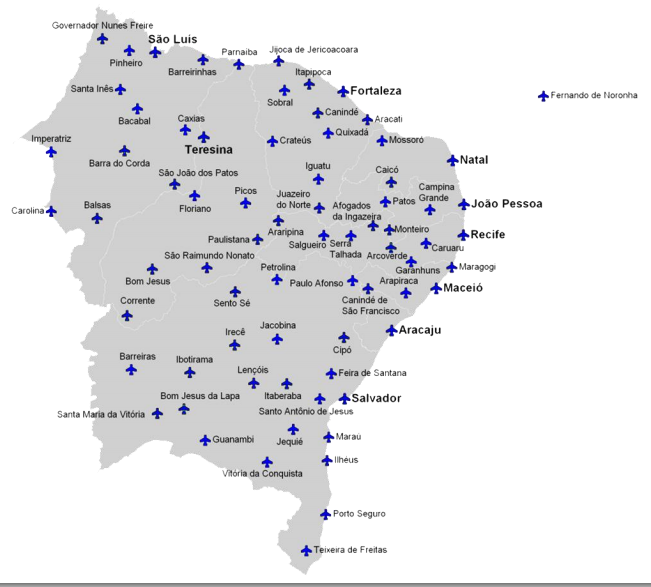 –O PROGRAMA – 
AVIAÇÃO REGIONAL
Estado

Alagoas

Bahia

Ceará

Maranhão

Paraíba

Pernambuco

Piauí

Rio Grande do Norte

Sergipe

Total de aeroportos:
Aeroportos

2

20

9

11

3

9

7

2

1
NORDESTE
64
NORDESTE
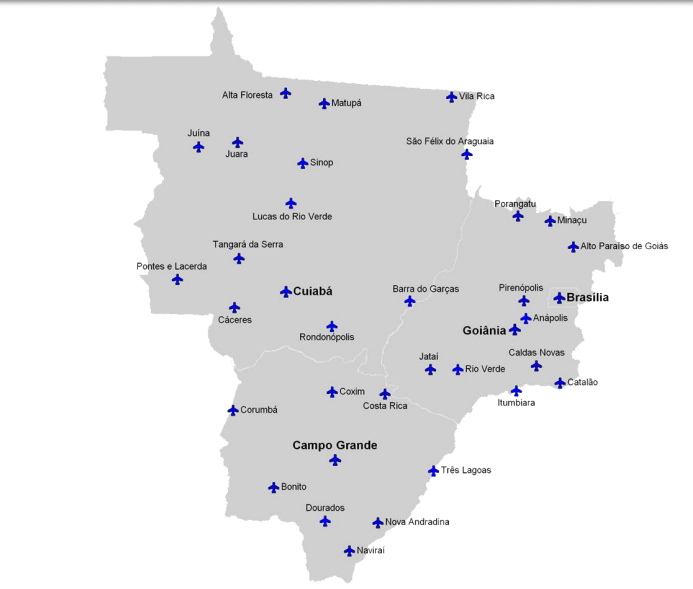 –O PROGRAMA – 
AVIAÇÃO REGIONAL
Aeroportos

10

8

13
Estado

Goiás

Mato Grosso do Sul

Mato Grosso

Total de aeroportos:
CENTRO-OESTE
31
CENTRO-OESTE
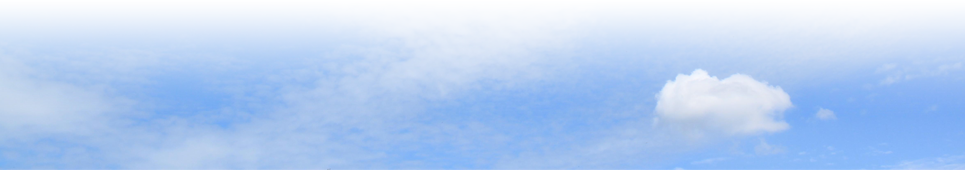 –O PROGRAMA – 
AVIAÇÃO REGIONAL
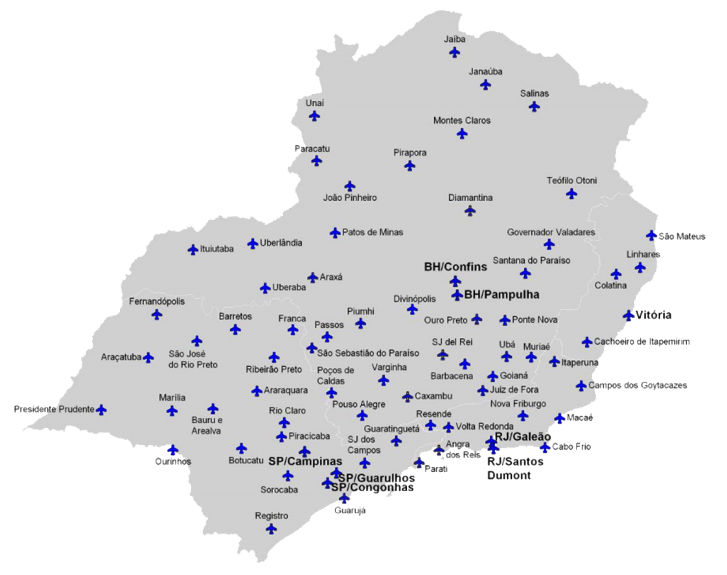 Aeroportos


4

33


9

19
Estado

Espírito Santo

Minas Gerais

Rio de Janeiro

São Paulo

Total de aeroportos:
65
SUDESTE
SUDESTE
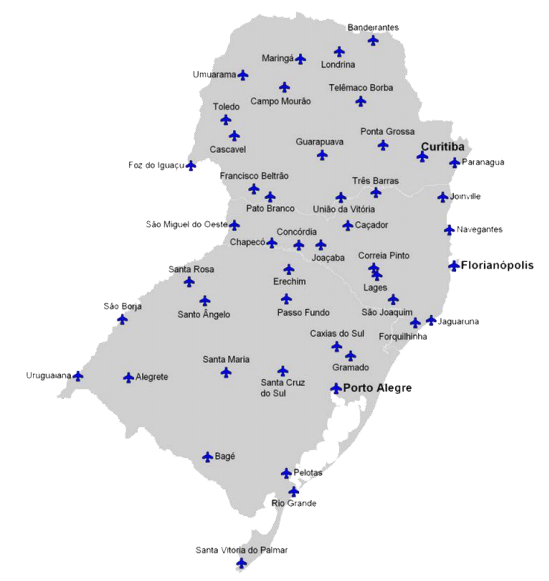 –O PROGRAMA – 
AVIAÇÃO REGIONAL
Aeroportos

15


15

13
Estado

Paraná

Rio Grande do Sul

Santa Catarina

Total de aeroportos:
43
SUL
SUL
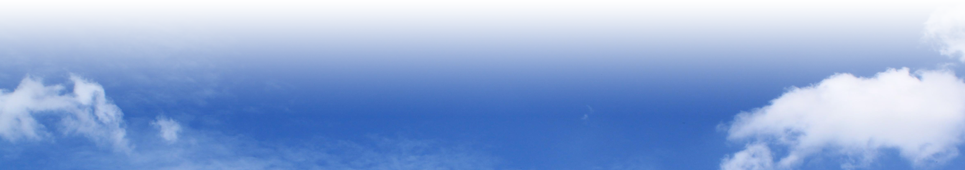 – AVIAÇÃO REGIONAL – 
SITUAÇÃO ATUAL
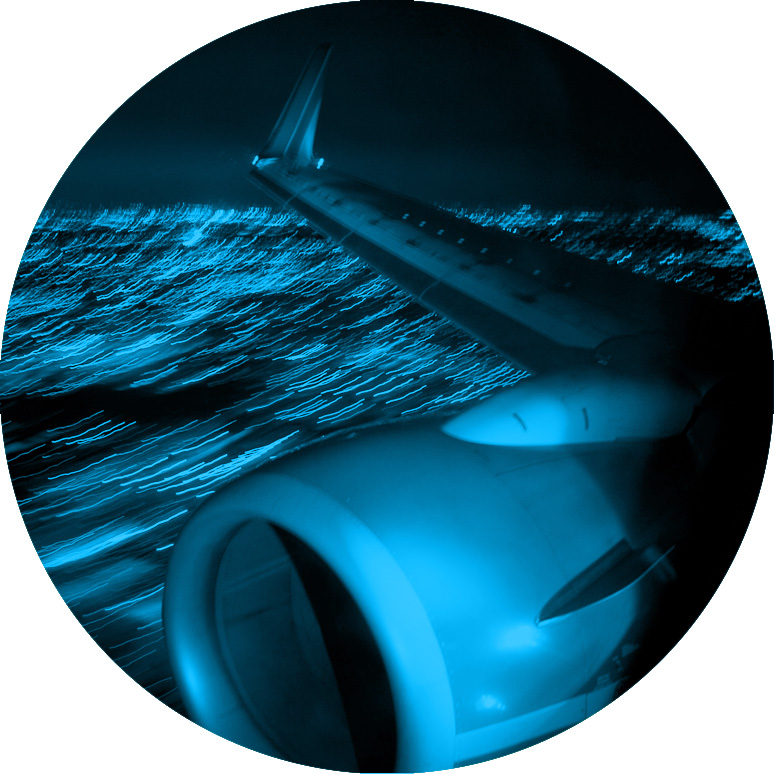 – AVIAÇÃO REGIONAL – 
SUBSÍDIOS
Para tarifas aeroportuárias e passagens aéreas em voos regionais –  aeroportos com até 600 mil passageiros/ano (800 mil na Amazônia Legal)
Condicionado aos assentos ocupados, limitados a 50% da aeronave e até 60 assentos (à exceção da Amazônia Legal)
Reduzirá a diferença entre as passagens  aérea  e rodoviária – Popularização
Estimulará novas rotas regionais
•
•
•
•
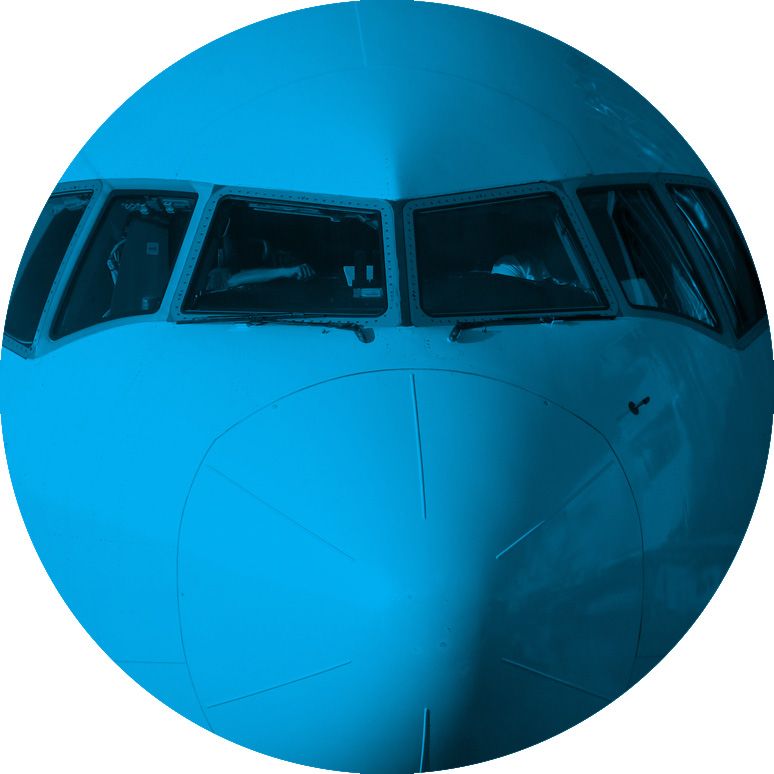 – AVIAÇÃO REGIONAL – 
PARCERIAS
Contrapartida de Estados e/ou Municípios: entregar o sítio livre e desembaraçado
União investe na infraestrutura
Investimentos serão padronizados conforme porte do aeroporto
Parceria com Estados e Municípios que garantem gestão e conservação do investimento
Aeroportos – Polos atrativos de desenvolvimento
•
•
•
•
•
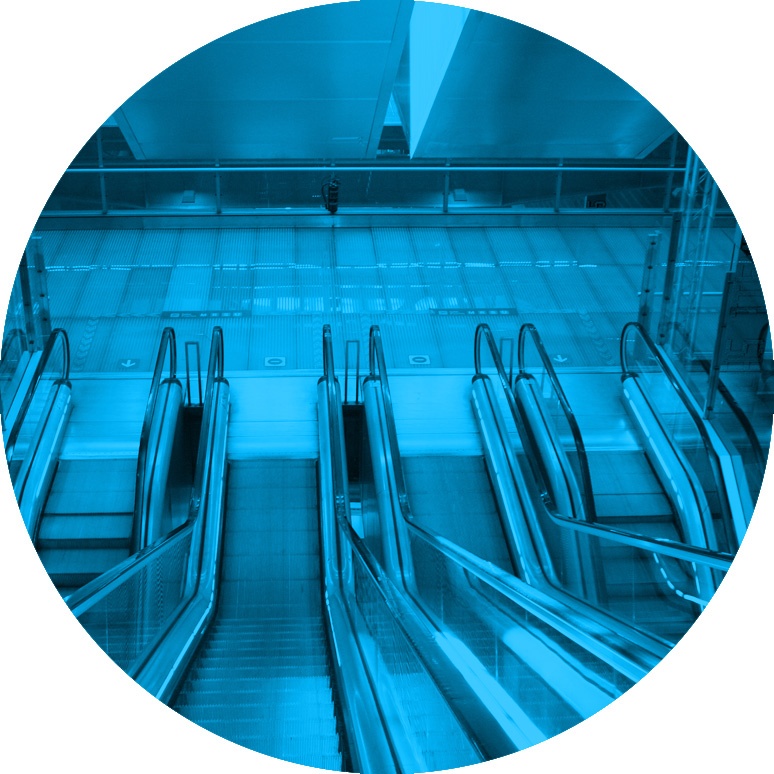 Estados e municípios
– AVIAÇÃO REGIONAL – 
PRÓXIMOS PASSOS
Concluir os Estudos Ambientais e Anteprojetos
Elaboração de Editais para licitação
Execução de obras e abertura ao tráfego aéreo dos aeroportos regionais
•
•
•
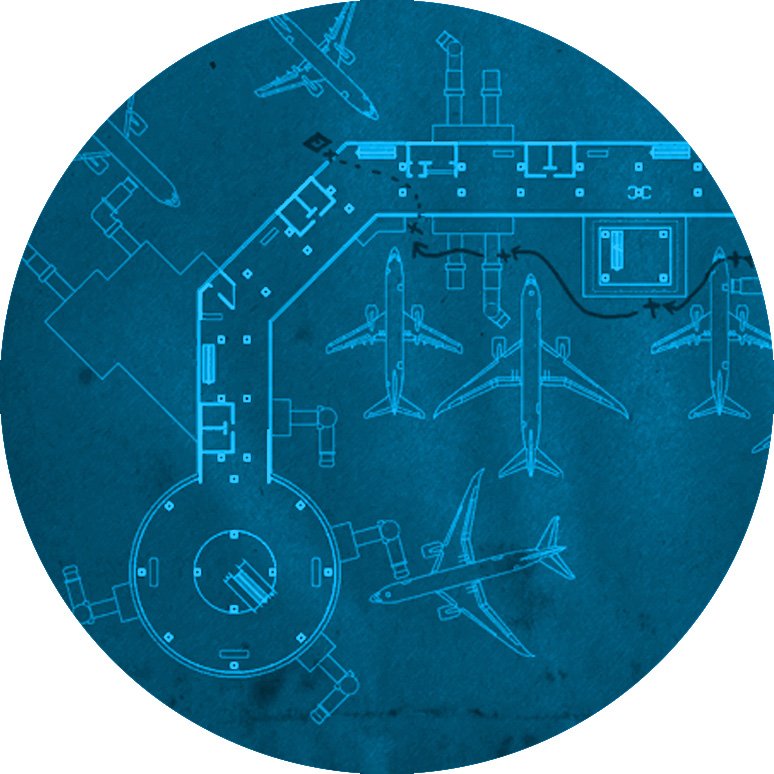 – AVIAÇÃO REGIONAL – 
CENÁRIO DE EXEMPLO
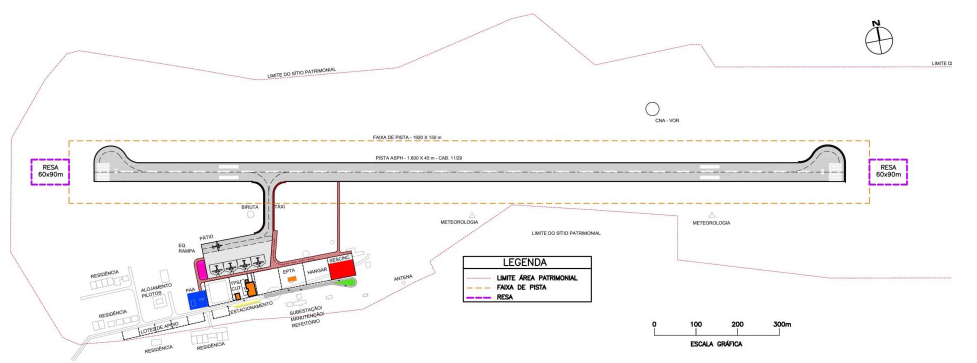 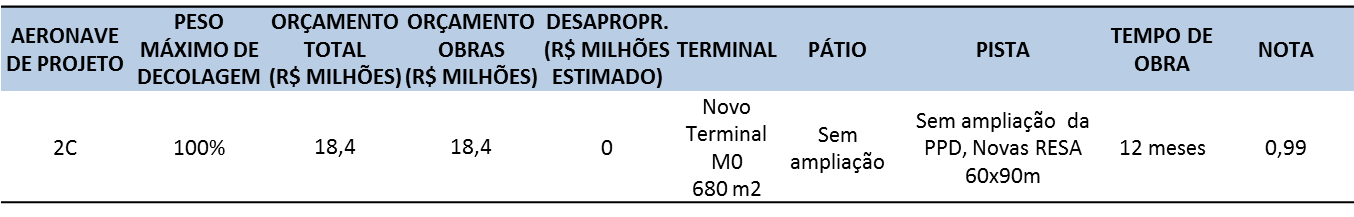 – AVIAÇÃO REGIONAL – 
TERMINAL MODULAR
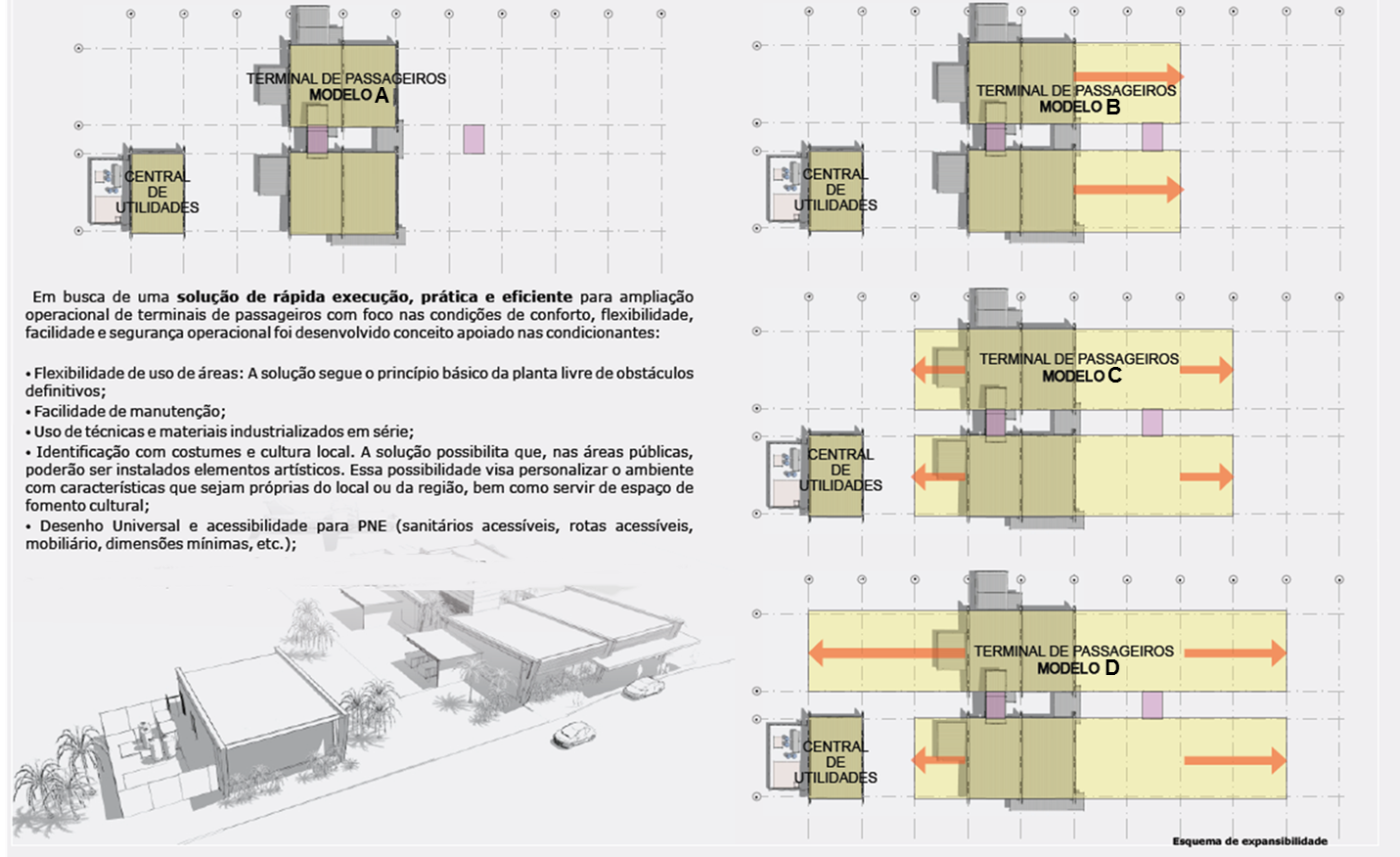 Mod. A– 682 m²  
Mod. B – 1.210 m² 
Mód. C – 1.935 m² 
Mód. D – 2.884 m²
– AVIAÇÃO REGIONAL – 
TERMINAL MODULAR
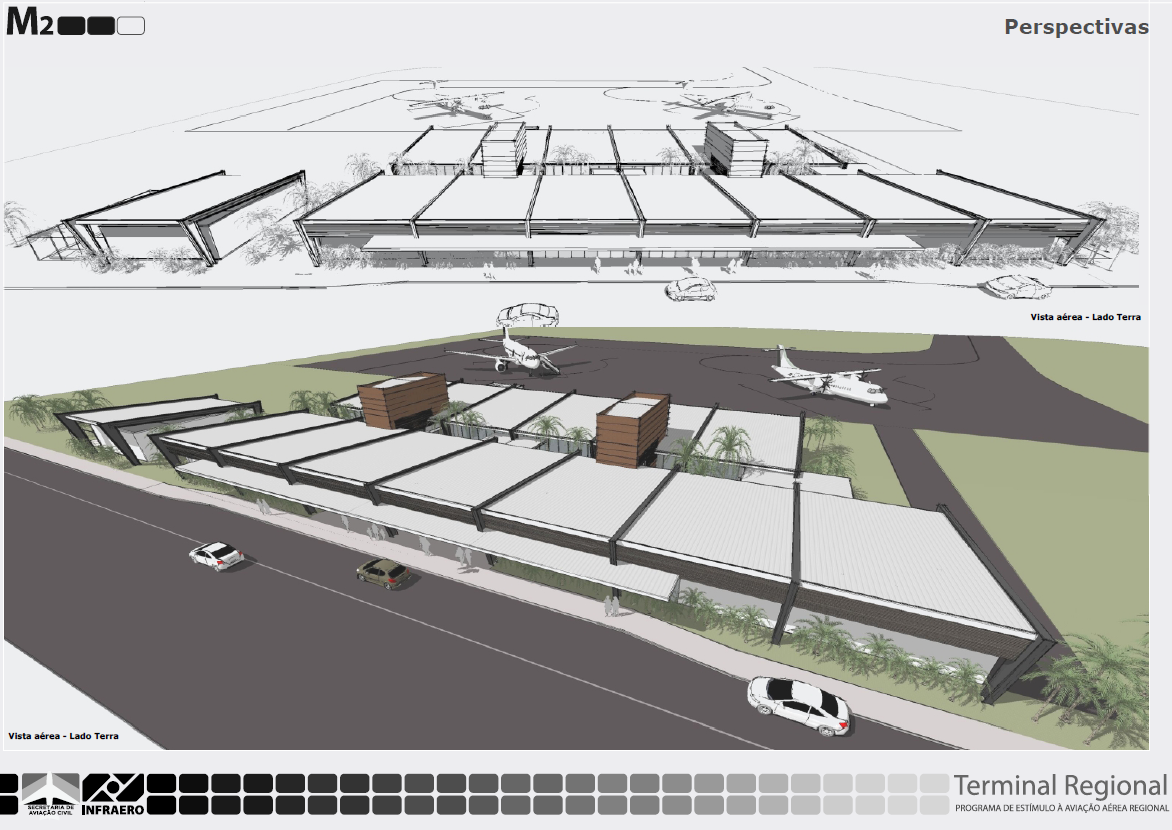 MODULO C
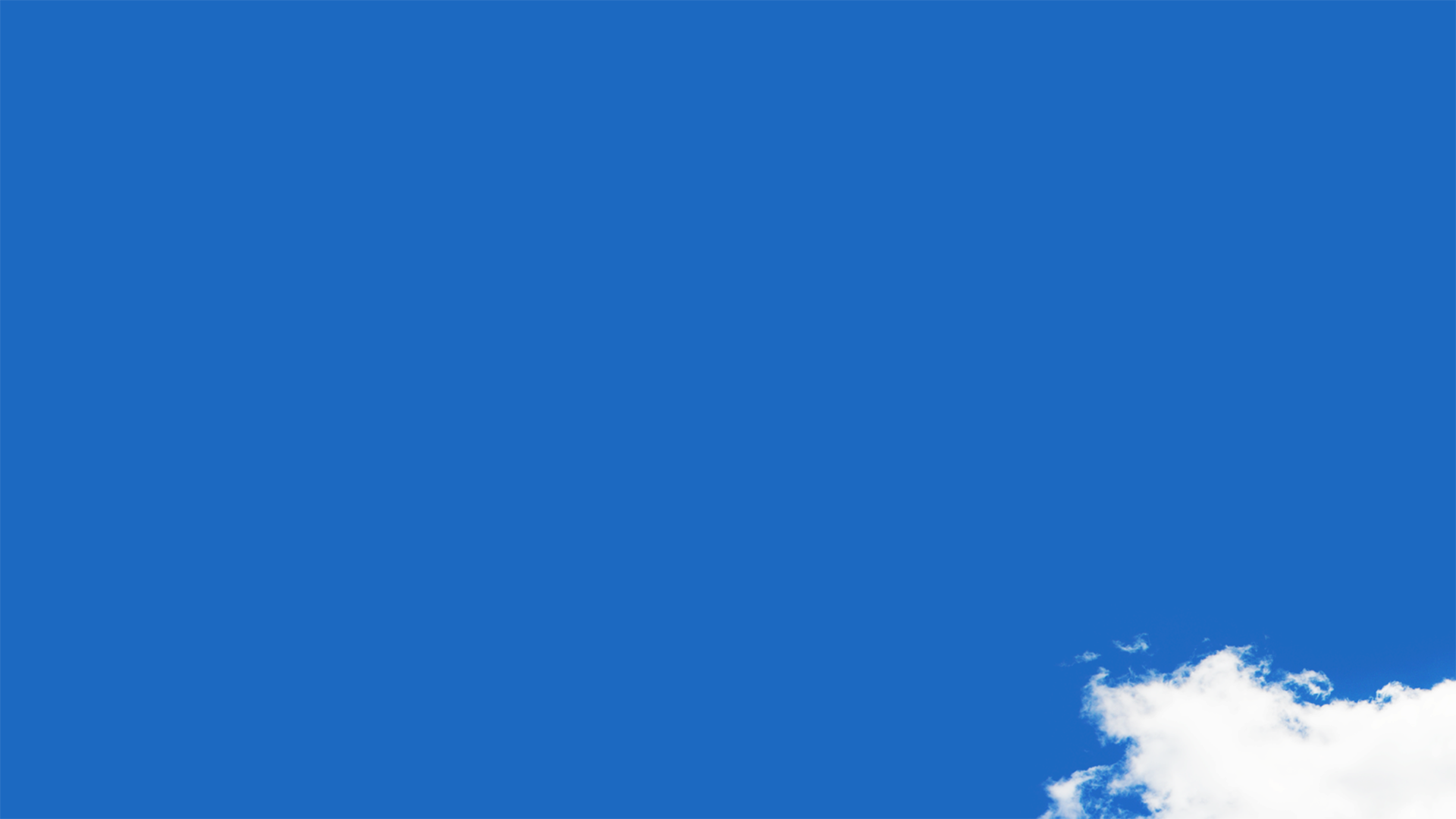 Senhoras e senhores, ajustem os cintos.VAMOS DECOLAR!
DESENVOLVIMENTO DO
SISTEMA AEROPORTUÁRIO
Ministro Eliseu Padilha
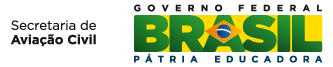